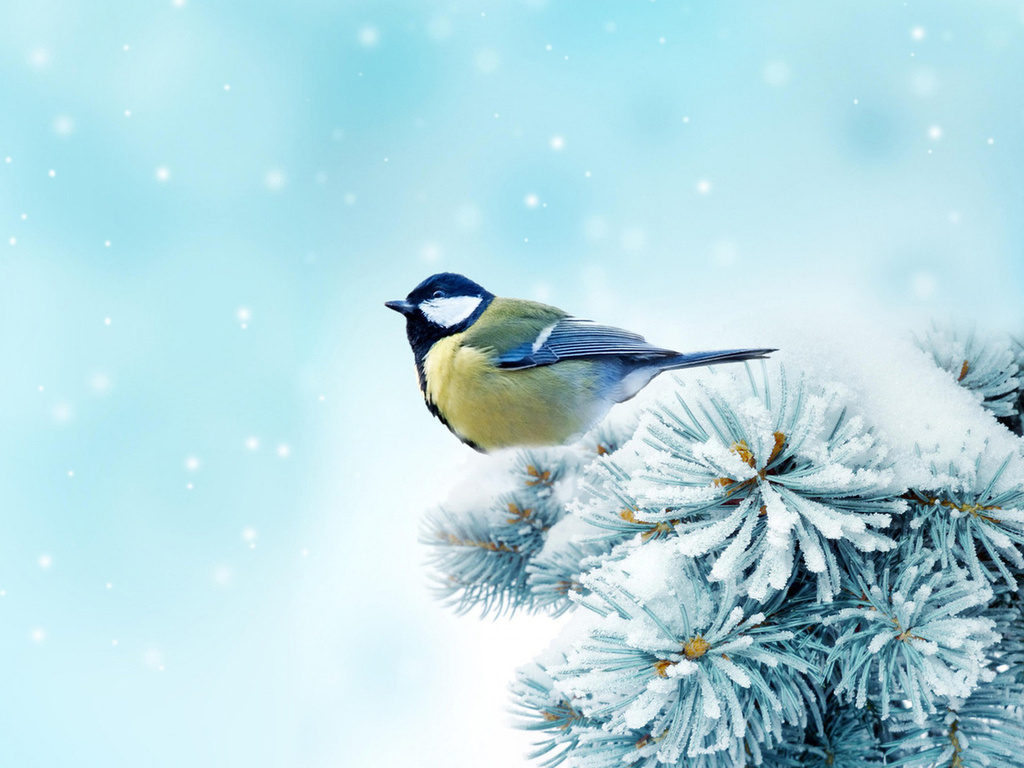 МБДОУ д/с «Солнышко»село ТабачноеБахчисарайский р-онРеспублика Крым Проект во 2 младшей группе
Зимующие 
птицы
Воспитатель: Крамчанин О.А.
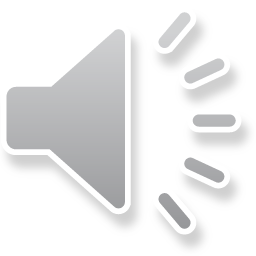 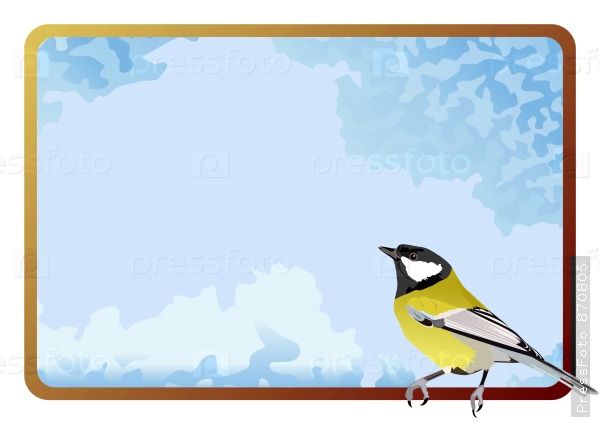 Тип проекта: познавательно-исследовательский.

Вид проекта: групповой.

Участники проекта: дети второй младшей группы, родители воспитанников, воспитатели группы.

Срок реализации проекта: краткосрочный (30.01.2017 г. – 03.02.2017 г.)
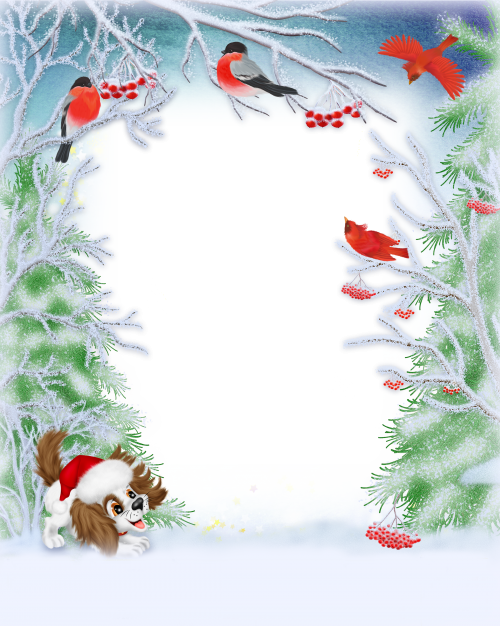 Проблемная ситуация: Что может произойти, если мы не будем подкармливать птиц в зимнее время?
Актуальность проекта: в современных условиях проблема экологического воспитания дошкольников приобретает особую остроту и актуальность. Именно в период дошкольного детства происходит становление человеческой личности, формирование начал экологической культуры. Поэтому очень важно разбудить в детях интерес к живой природе, воспитывать любовь к ней, научить беречь окружающий мир.
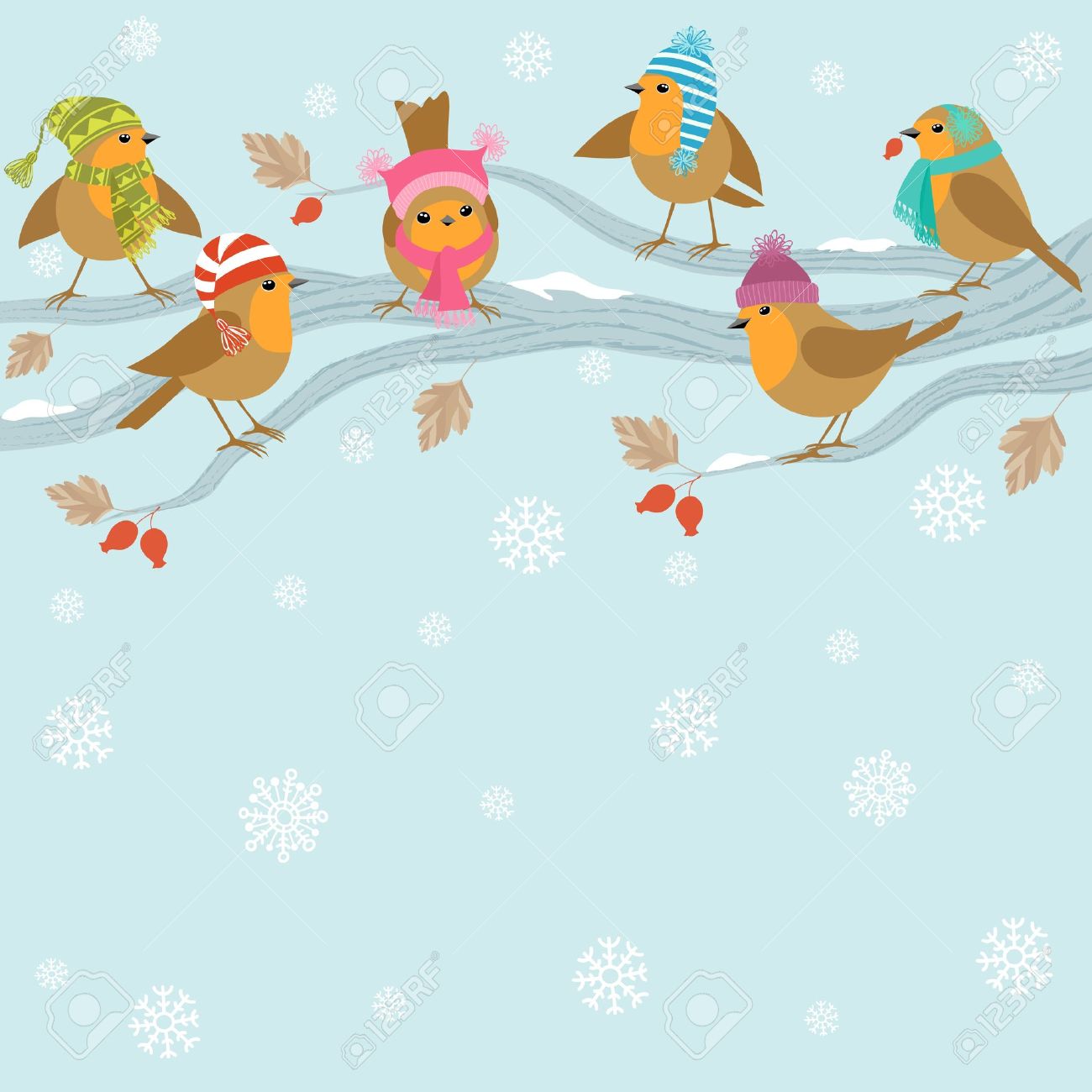 Цель:  обогащение знаний детей по лексической теме: «Зимующие птицы», по средствам познавательно – исследовательской деятельности, связной речи, мышления и творческих способностей детей; формирование экологических знаний о зимующих птицах и ответственного, бережного отношения к ним.
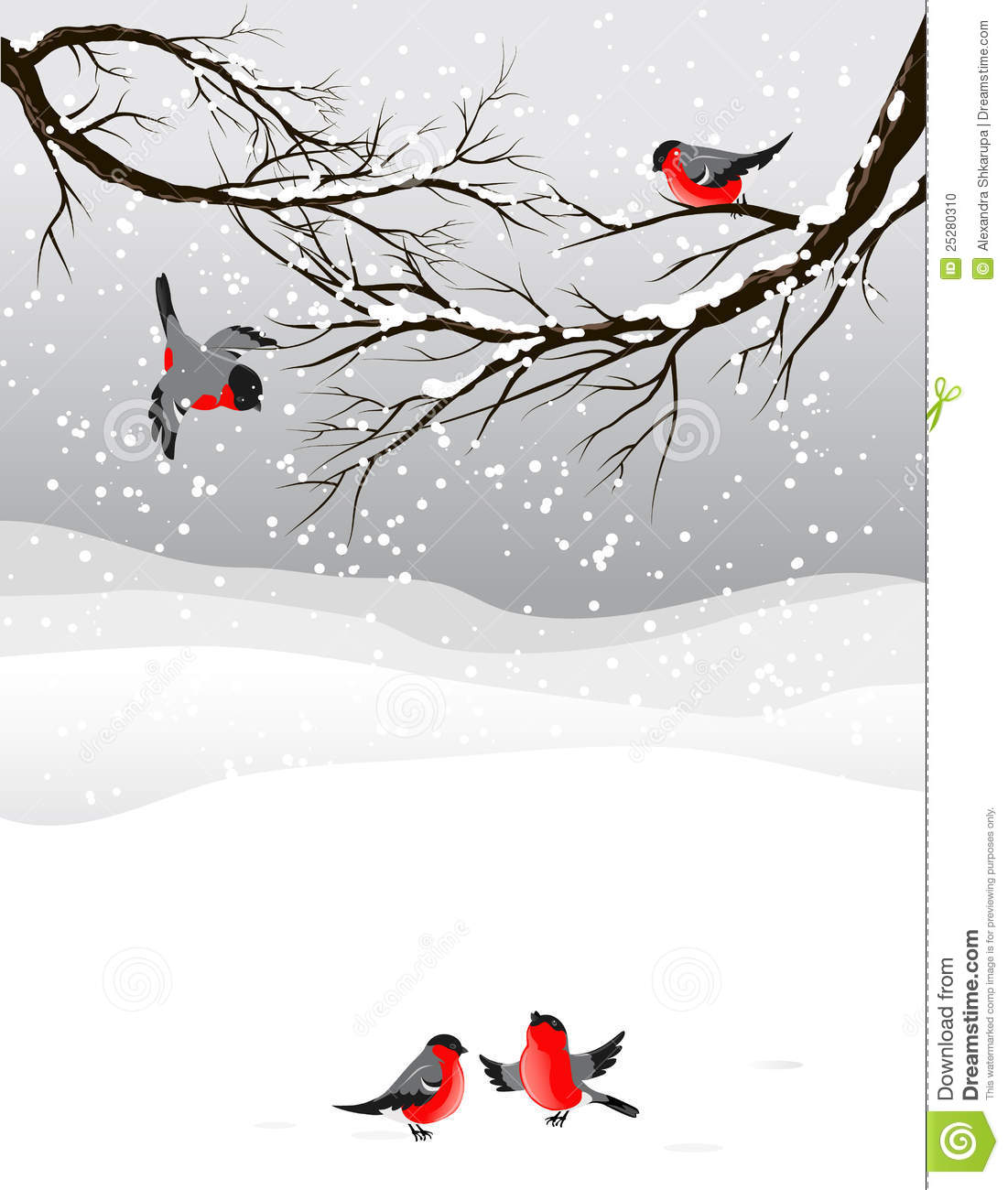 Задачи:

1. Пополнить предметно-развивающую среду по теме проекта.                             2. Расширить кругозор детей о зимующих птицах.                                                           3. Способствовать развитию творческих и интеллектуальных     способностей воспитанников, обогащению словарного запаса.                                                                                                           4. Привлечь воспитанников и родителей к помощи птицам в трудных зимних условиях.
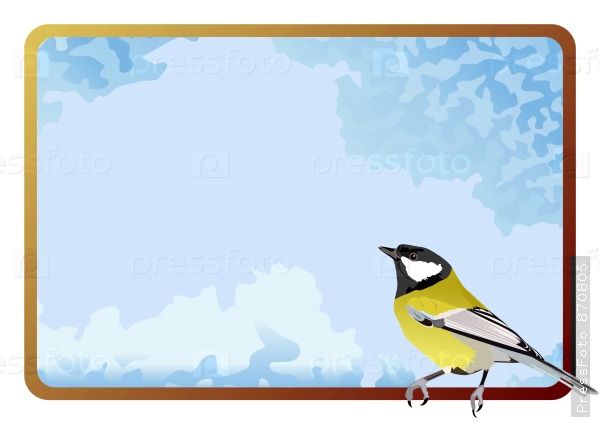 Этапы реализации проекта:
I этап – подготовительный 
1.Обсуждение цели, задачи с детьми и родителями.                                                                            2. Создание необходимых условий для реализации проекта.                                                     3. Перспективное планирование проекта.                                                                                4. Разработка и накопление методических материалов по проблеме, составление презентации «Покормите птиц зимой».
II этап – основной (практический) 
Внедрение в воспитательно-образовательный процесс эффективных методов и приёмов по расширению знаний дошкольников о зимующих птицах.
III этап – заключительный 
Итоговое интегрированное занятие «Поможем птицам в зимнюю стужу». Оформление результата проекта в виде презентации.  Выставка творческих работ родителей и детей по теме «Поможем птицам в зимнюю стужу».
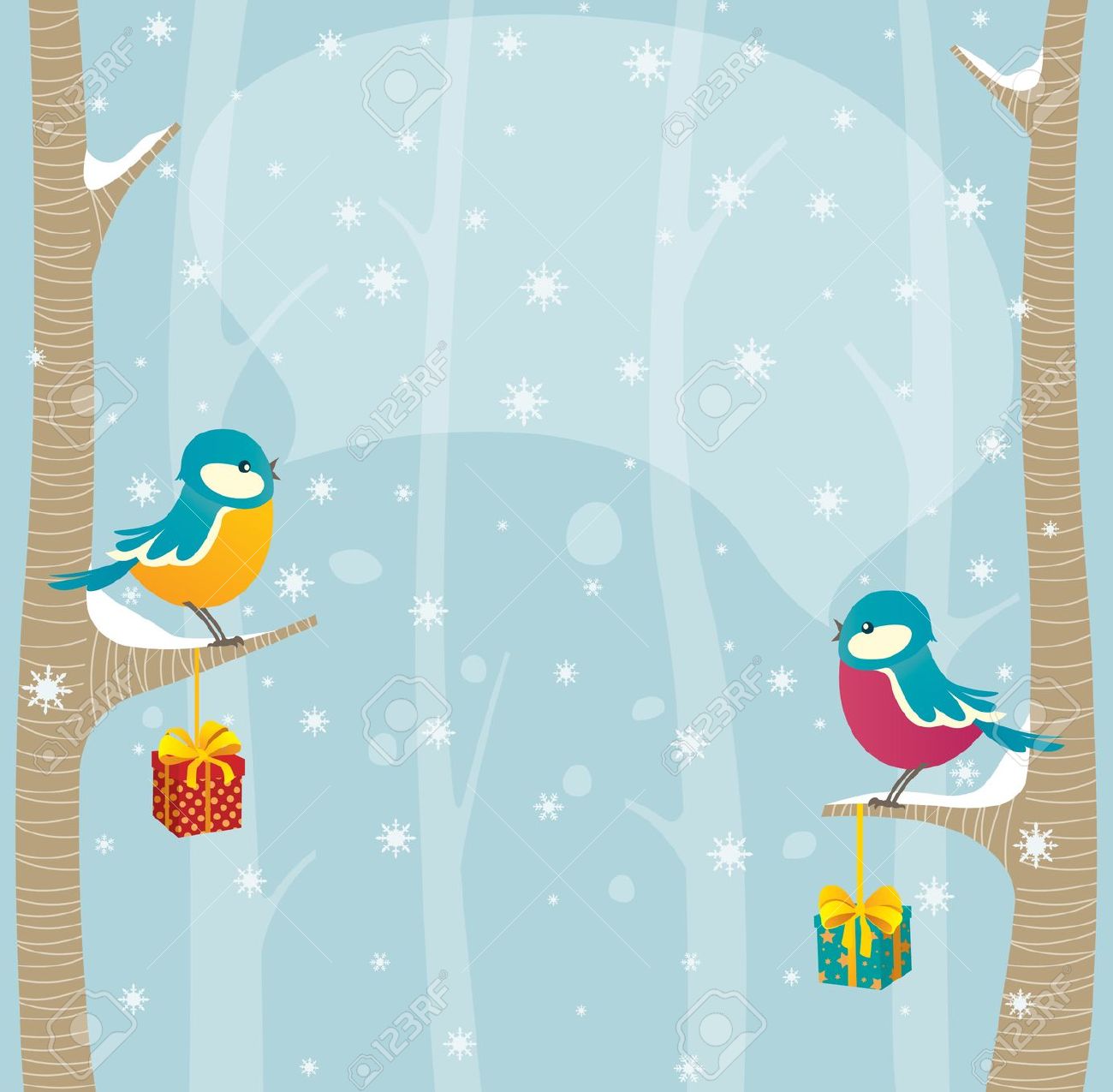 Формы и методы работы.
НОД. 
Ознакомление с окружающим миром. Природа. «Зимующие птицы».         
2.  Развитие речи. Рассматривание картины «На кормушке». Стихотворение Г. Ладонщикова «Наши друзья».                                                                               3. Лепка «Птицы в кормушке».
БЕСЕДЫ:                                                                                                            «Что мы знаем о птицах?»;                                                                                                «Как заботиться о птицах зимой?»
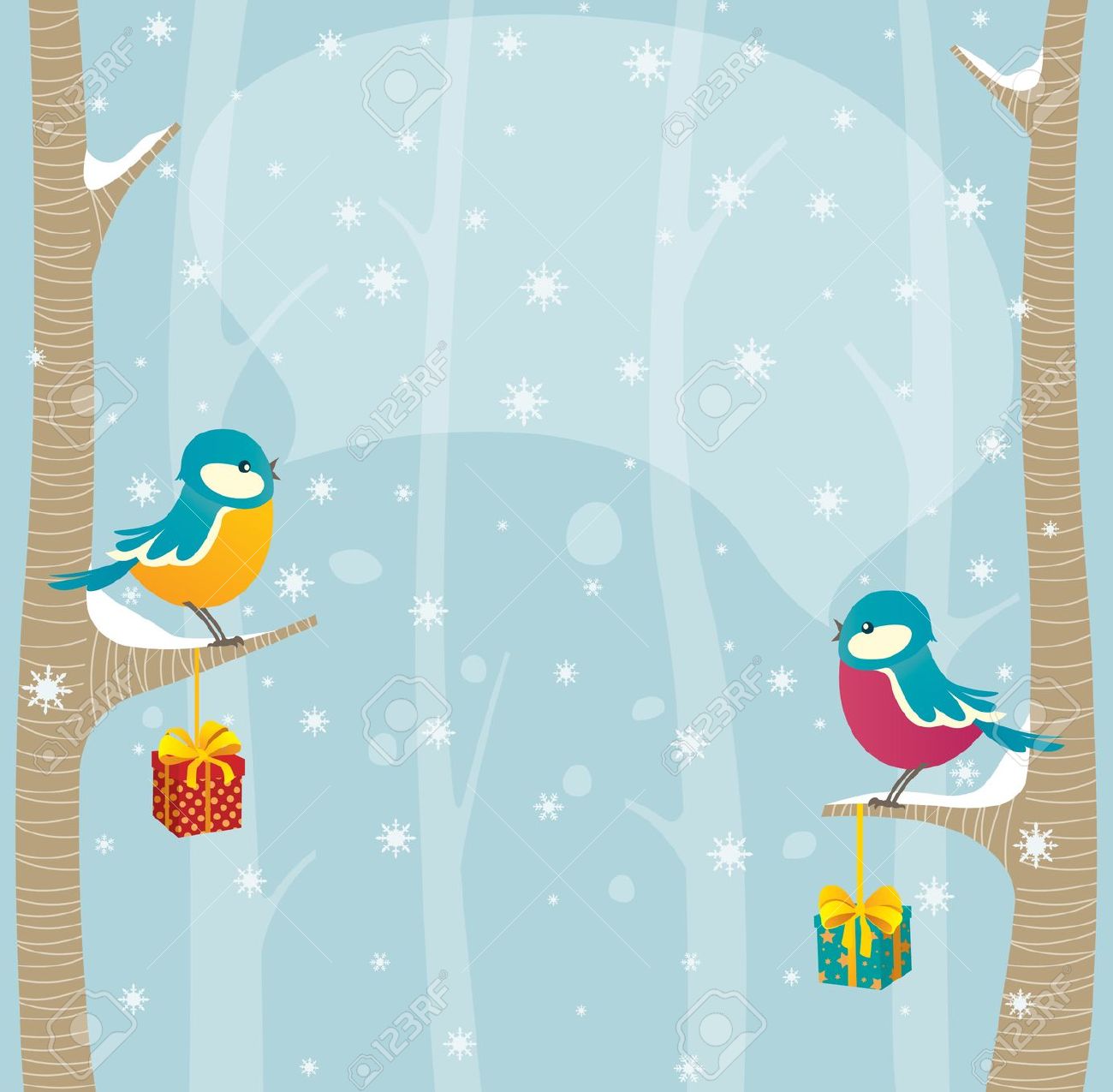 ЧТЕНИЕ ХУДОЖЕСТВЕННОЙ ЛИТЕРАТУРЫ.
Рассказы: К.Д. Ушинский «Дятел», Е. Чарушин «Воробей».
Стихотворения: Т. Евдошенко «Берегите птиц», «Птичьи гнезда опустели», А. Прокофьев «Снегири», Е. Благинина «Голодно, холодно», А. Барто «Синица», В. Берестов «Сова и синица», В. Стоянов «Воробей». 
Потешка: «Тень-тень-потетень».
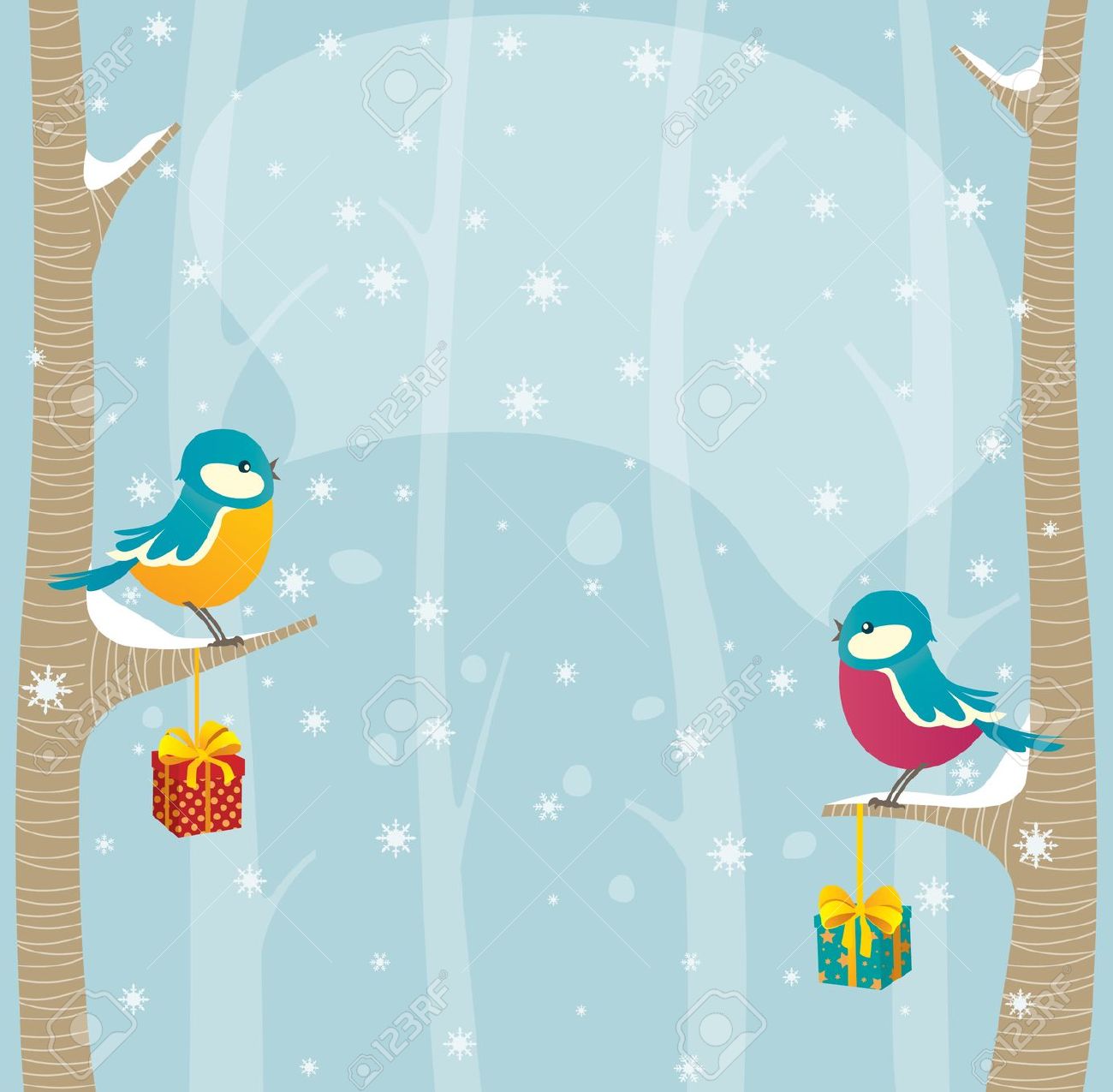 ДИДАКТИЧЕСКИЕ ИГРЫ:
«Какая птица улетела?»                                                                                             «Кто ходит, кто прыгает?»                                                                                        «Назови ласково»                                                                                                             «Что перепутал художник?»                                                                                «Кто что ест? Покормим птичек»
Развивающая игра «Лото. Птицы»                                                           Разрезные картинки «Собери и назови птицу»
С/Р ИГРА: «Мастерская кормушек»
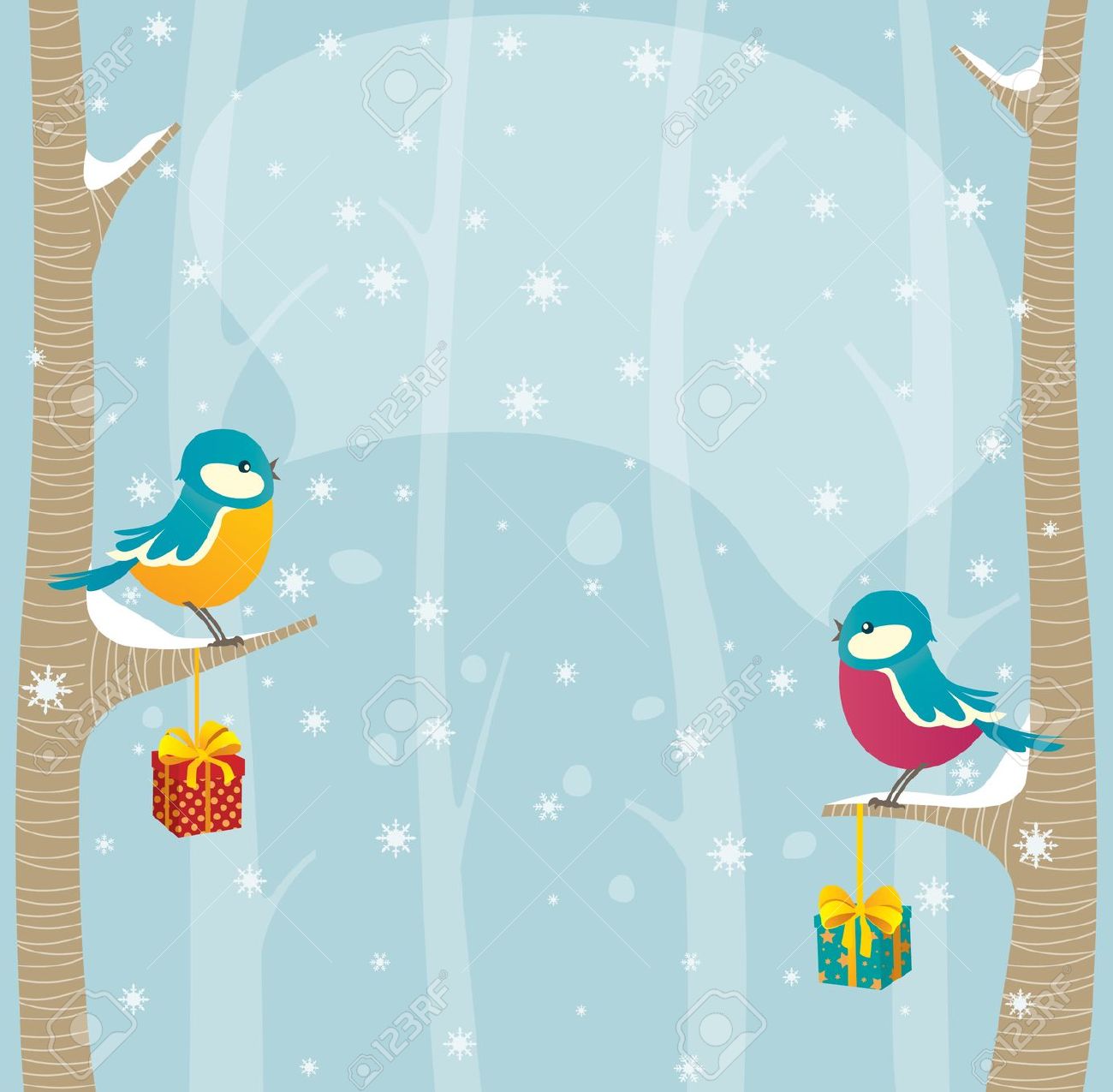 ПАЛЬЧИКОВЫЕ ИГРЫ:
«Прилетайте птички»                                                                                         «Кормушка»                                                                                                         «Сел на ветку снегирек»

ПОДВИЖНЫЕ ИГРЫ:
«Птички и птенчики»                                                                                           «Воробушки и кот»                                                                                                   «Собачка и воробьи»                                                                                                 «Совушка»                                                                                                                  «Перелет птиц»
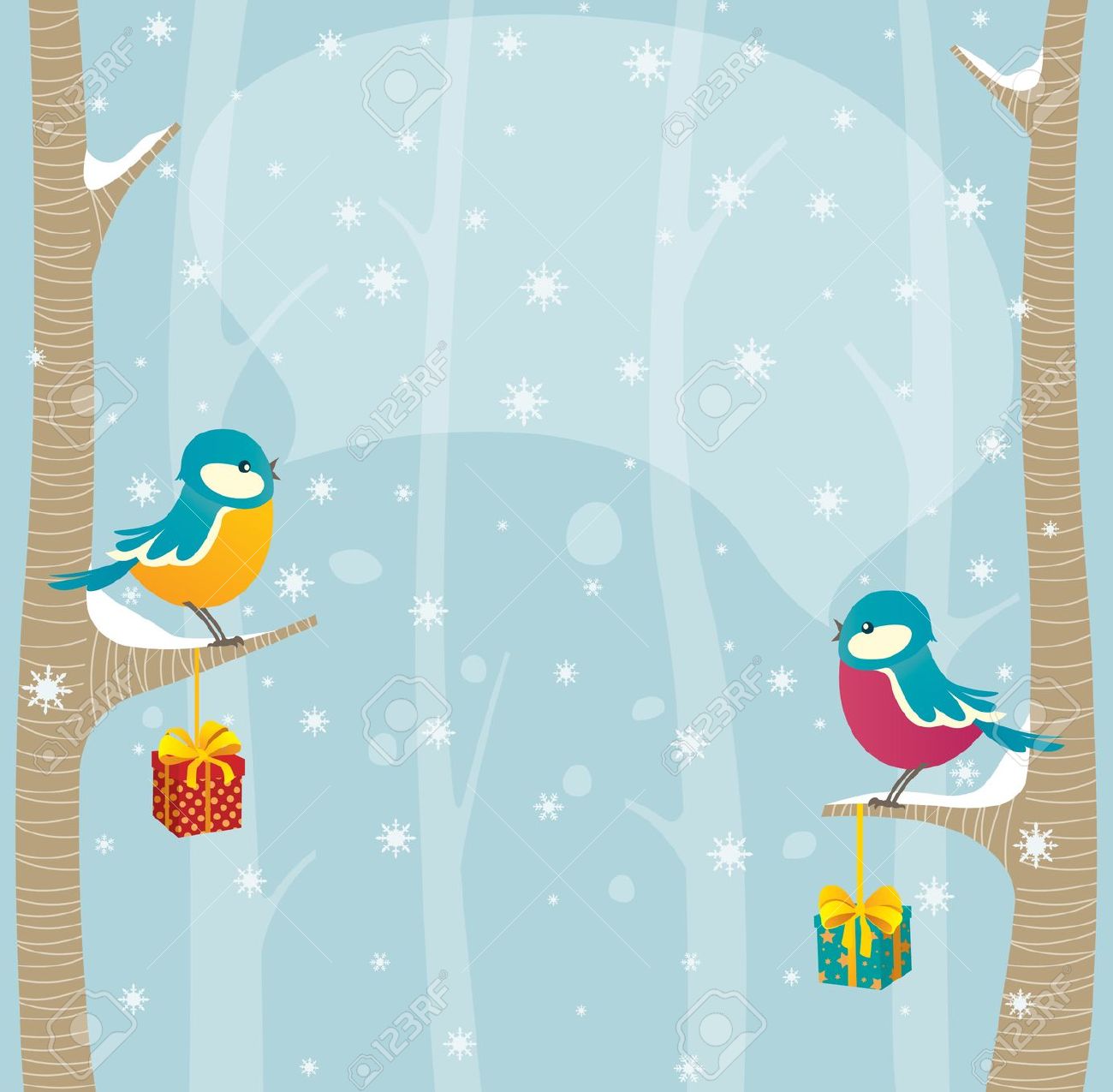 РАЗВИВАЮЩАЯ СРЕДА: 
Сюжетные картины: «Птицы в кормушке», «Покормите птиц зимой». Дидактические картинки: «Птицы»                                                                                                                     Книги для чтения и рассматривания с детьми: «Живой мир вокруг нас», «Морозные узоры». Стихи русских классиков. Объемные картинки», «Природа и времена года»                                                                    Раскраски: «Зимующие птицы»                                                                         Упражнения для развития мелкой моторики: «Готовим руку к письму» - Дорисуй птичку. Дерево для птичек.
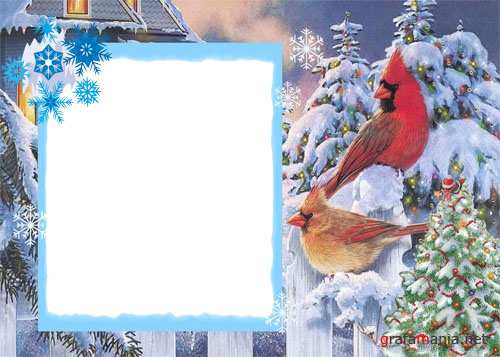 Список литературы:
О.А. Воронкевич «Добро пожаловать в экологию»
А.В. Аджи «Конспекты интегрированных занятий во 2 младшей группе»
Г.Я. Затулина «Развитие речи дошкольников»
В.Н. Кастрыкина, Г.П. Попова «Организация деятельности детей на прогулке»
Л.Н. Елисеева «Хрестоматия для маленьких»
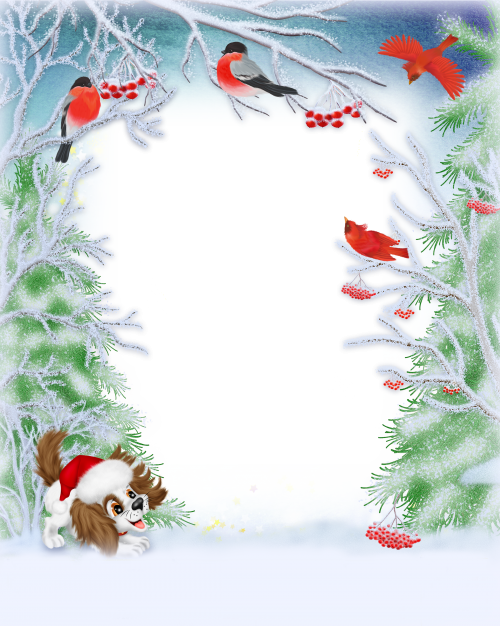 «Что мы знаем о птицах?»; - чем птицы отличаются от животных?
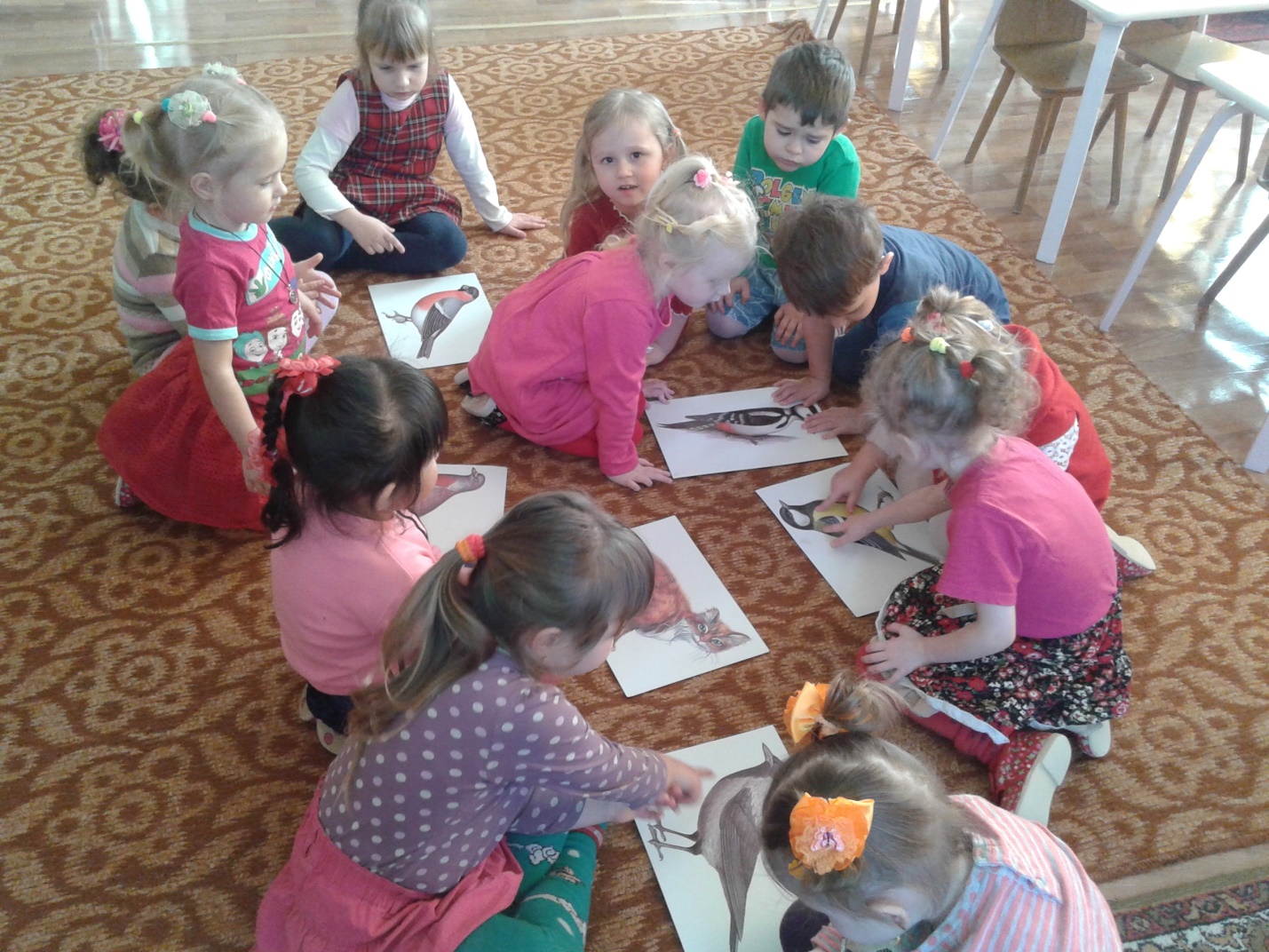 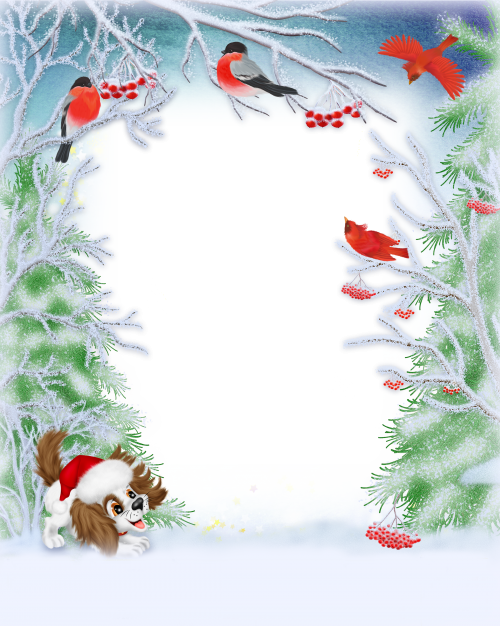 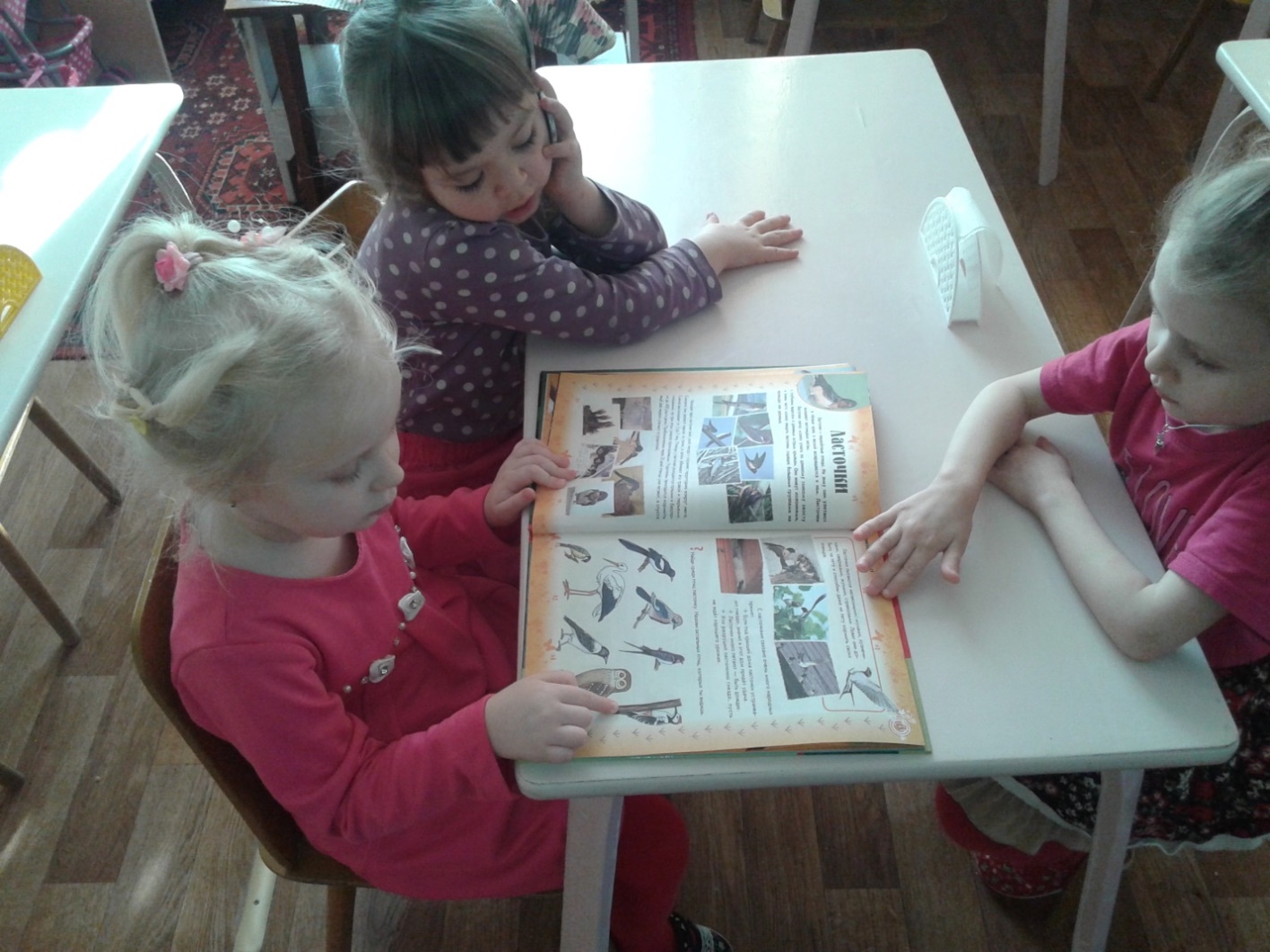 Зимующие птицы.
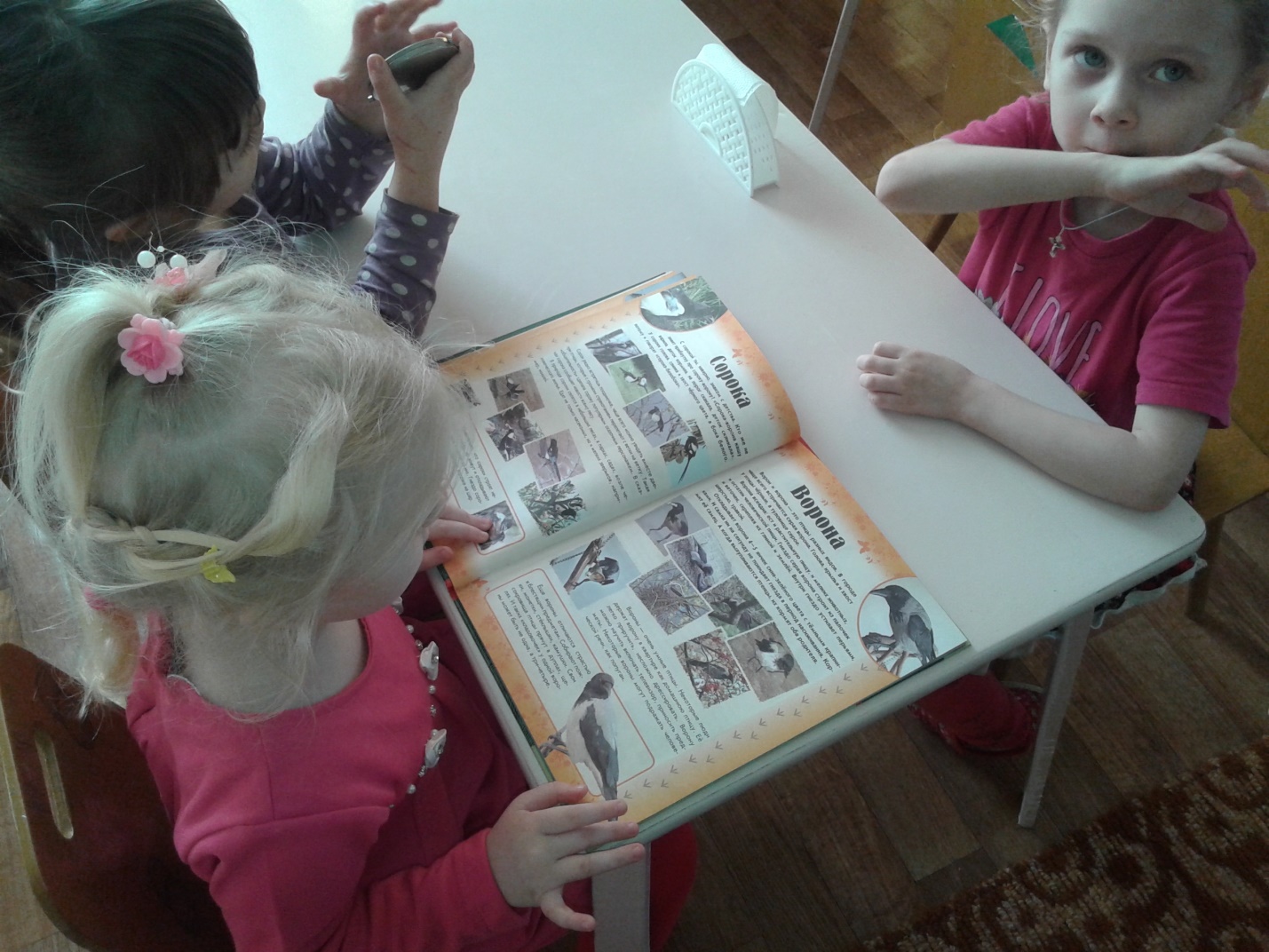 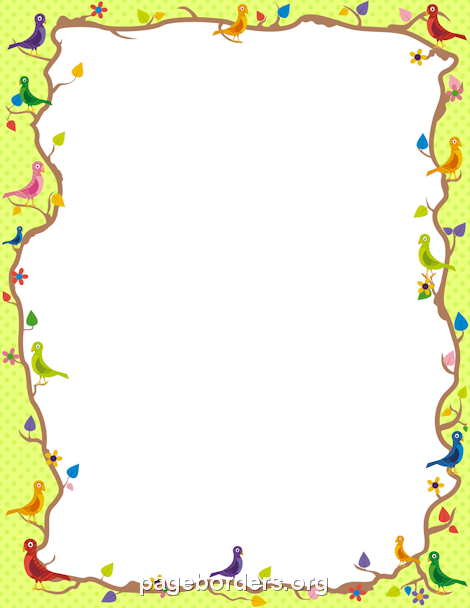 Лото «Птицы»
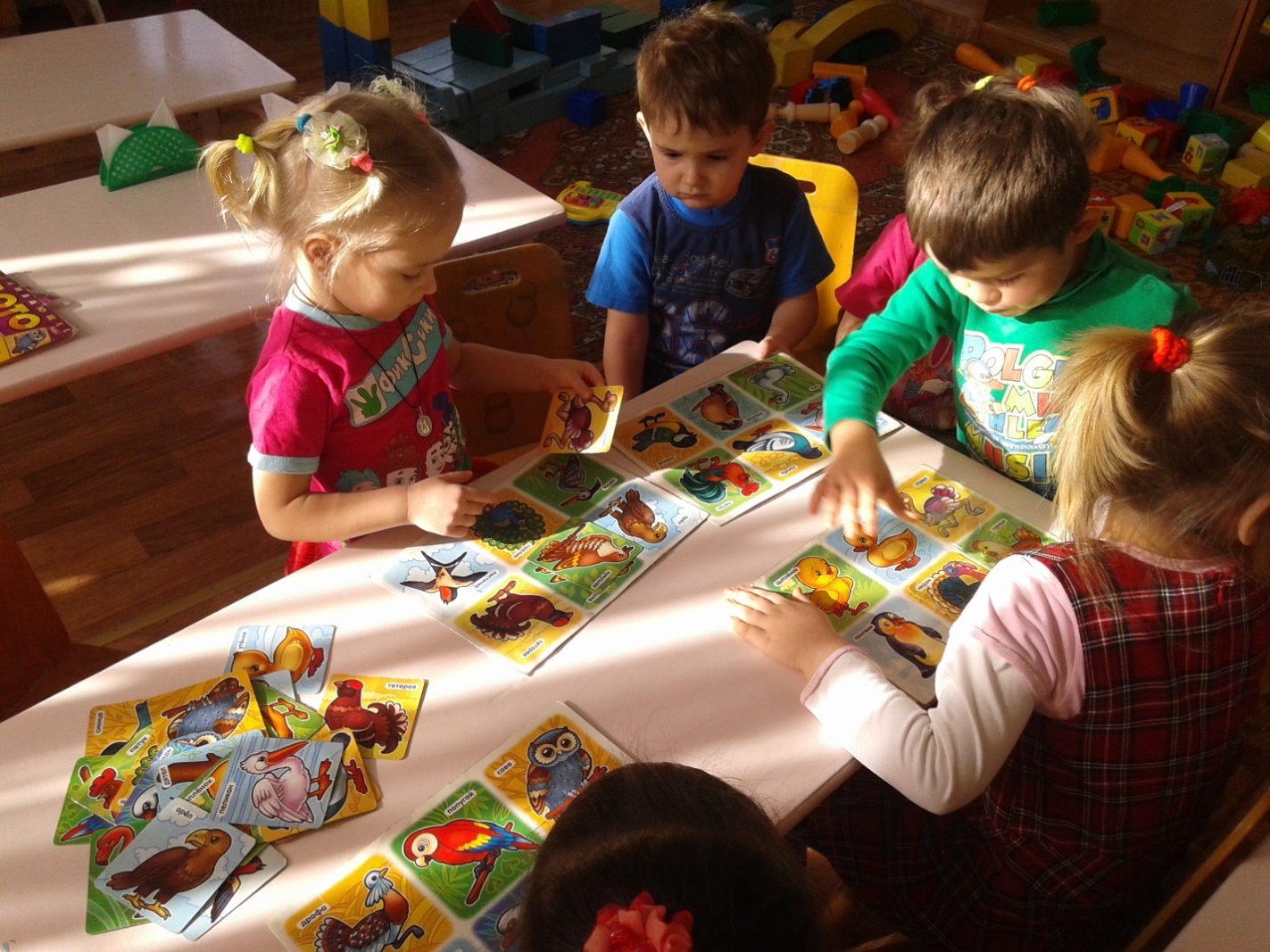 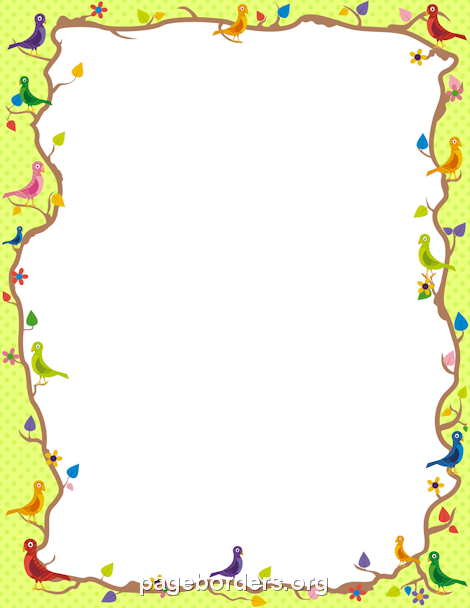 НОД . Ознакомление с окружающим миром. Природа. «Зимующие птицы».  Составление описательных рассказов.
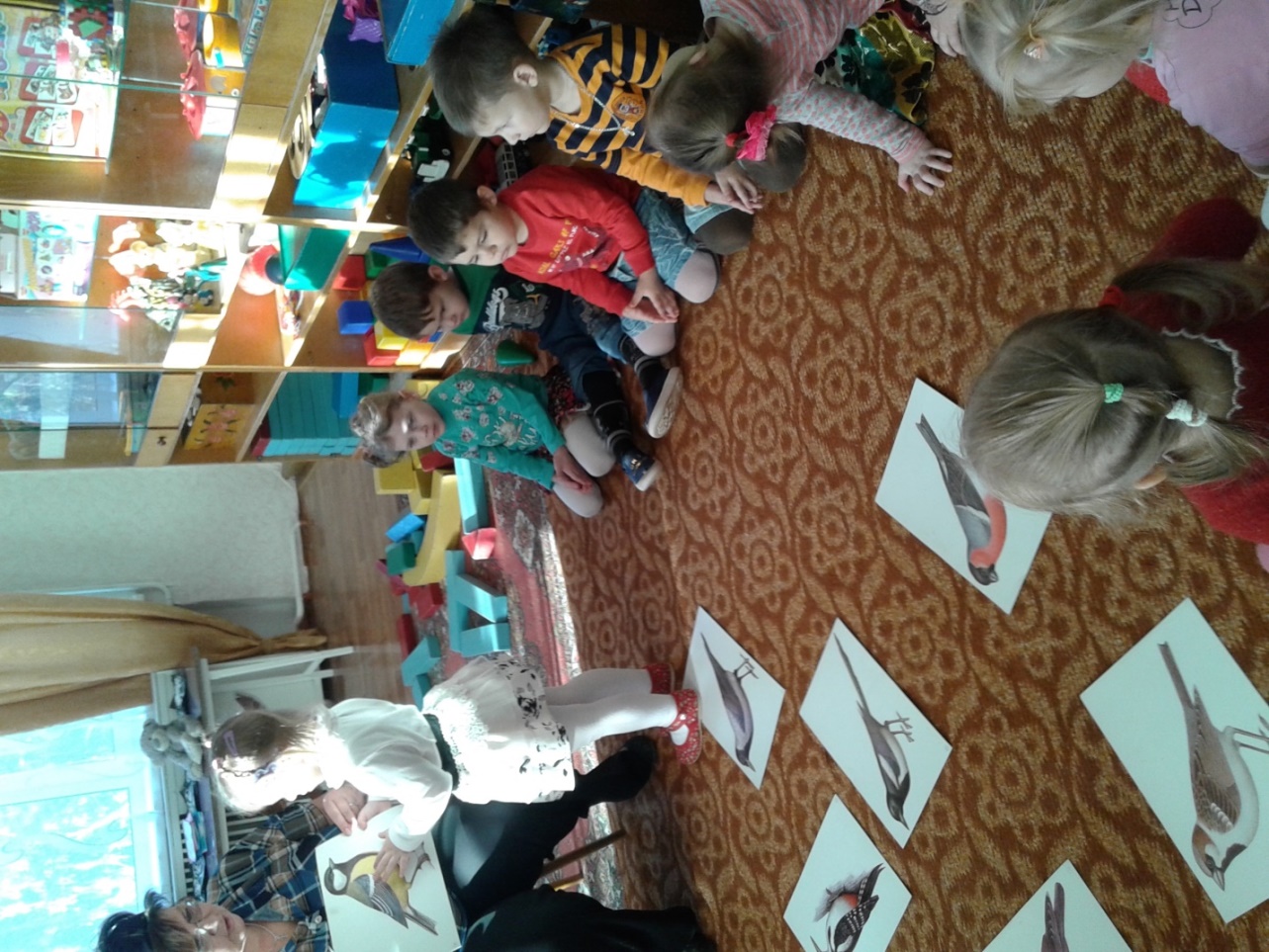 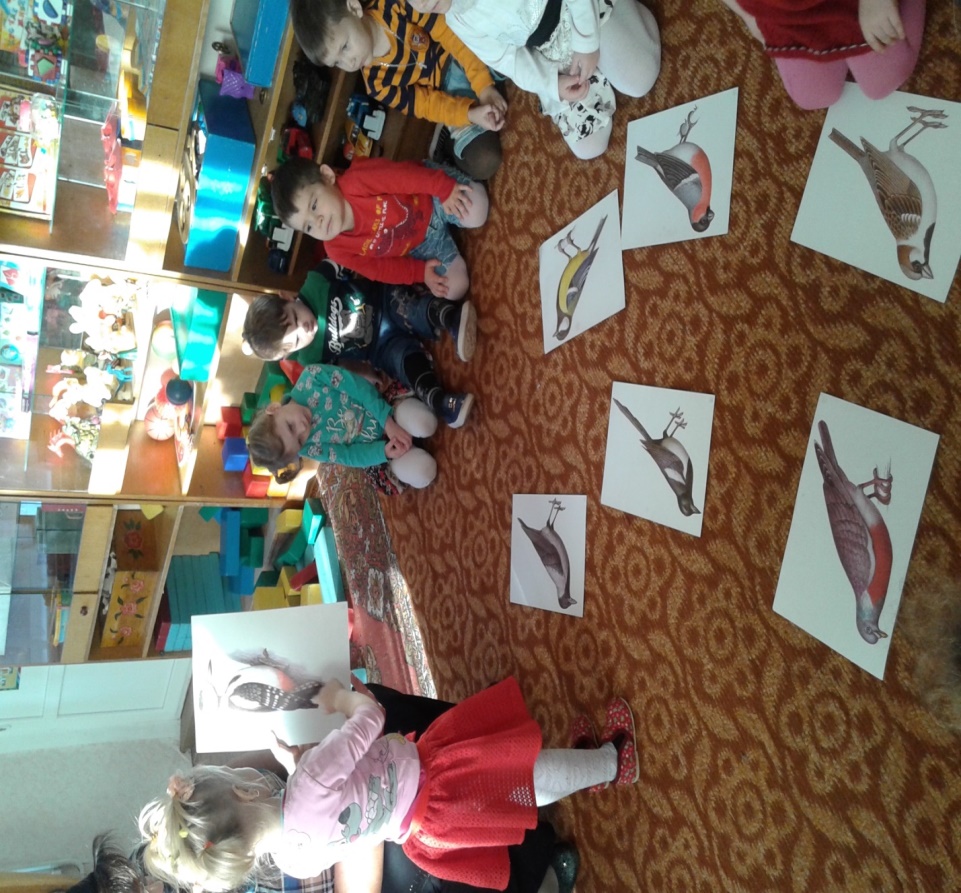 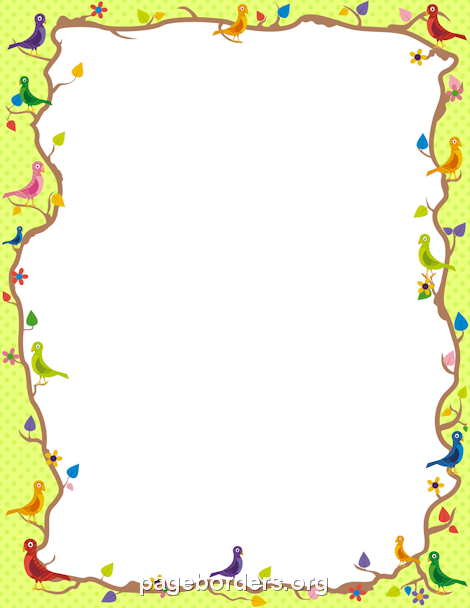 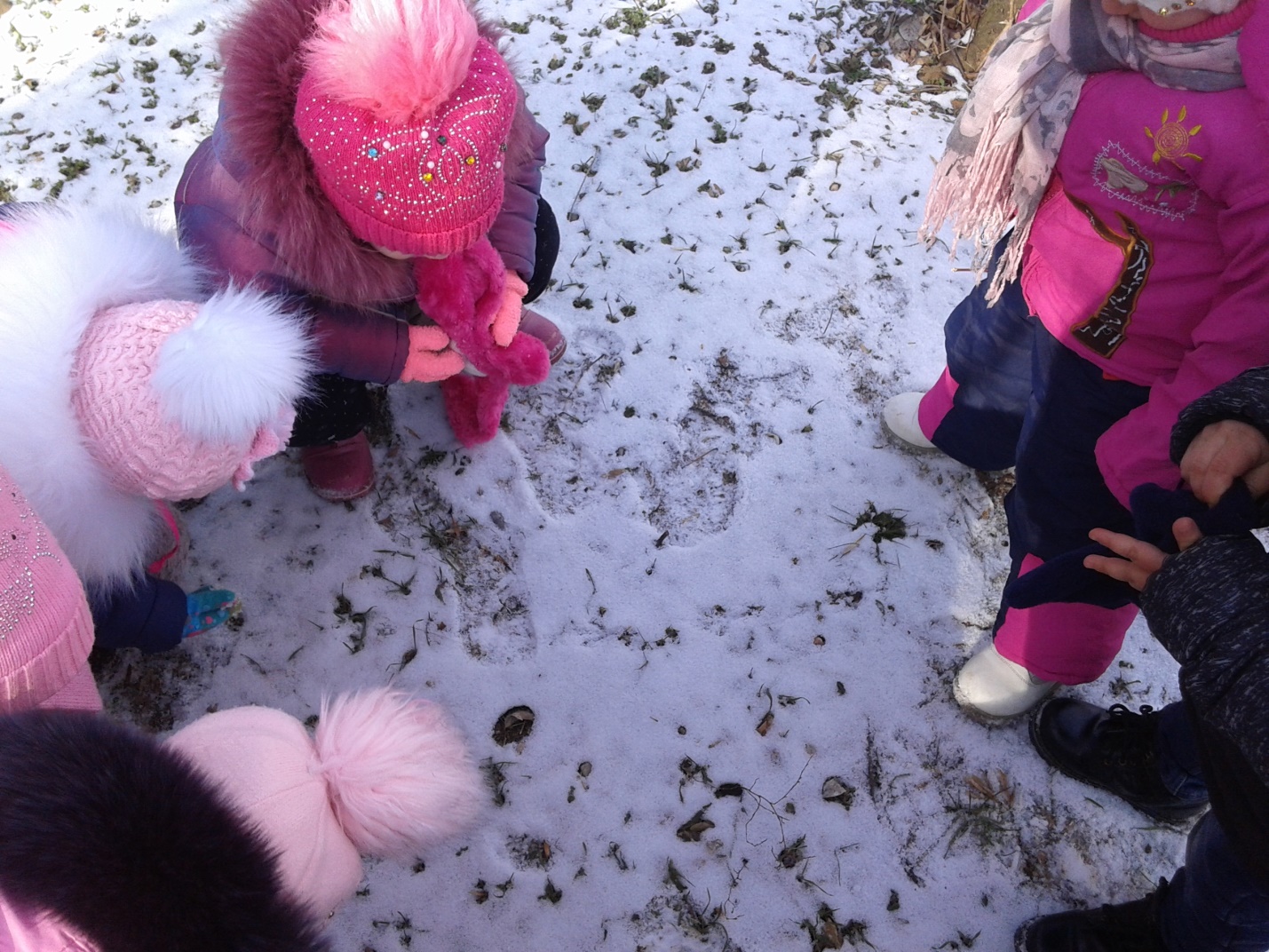 Наблюдение в природе:
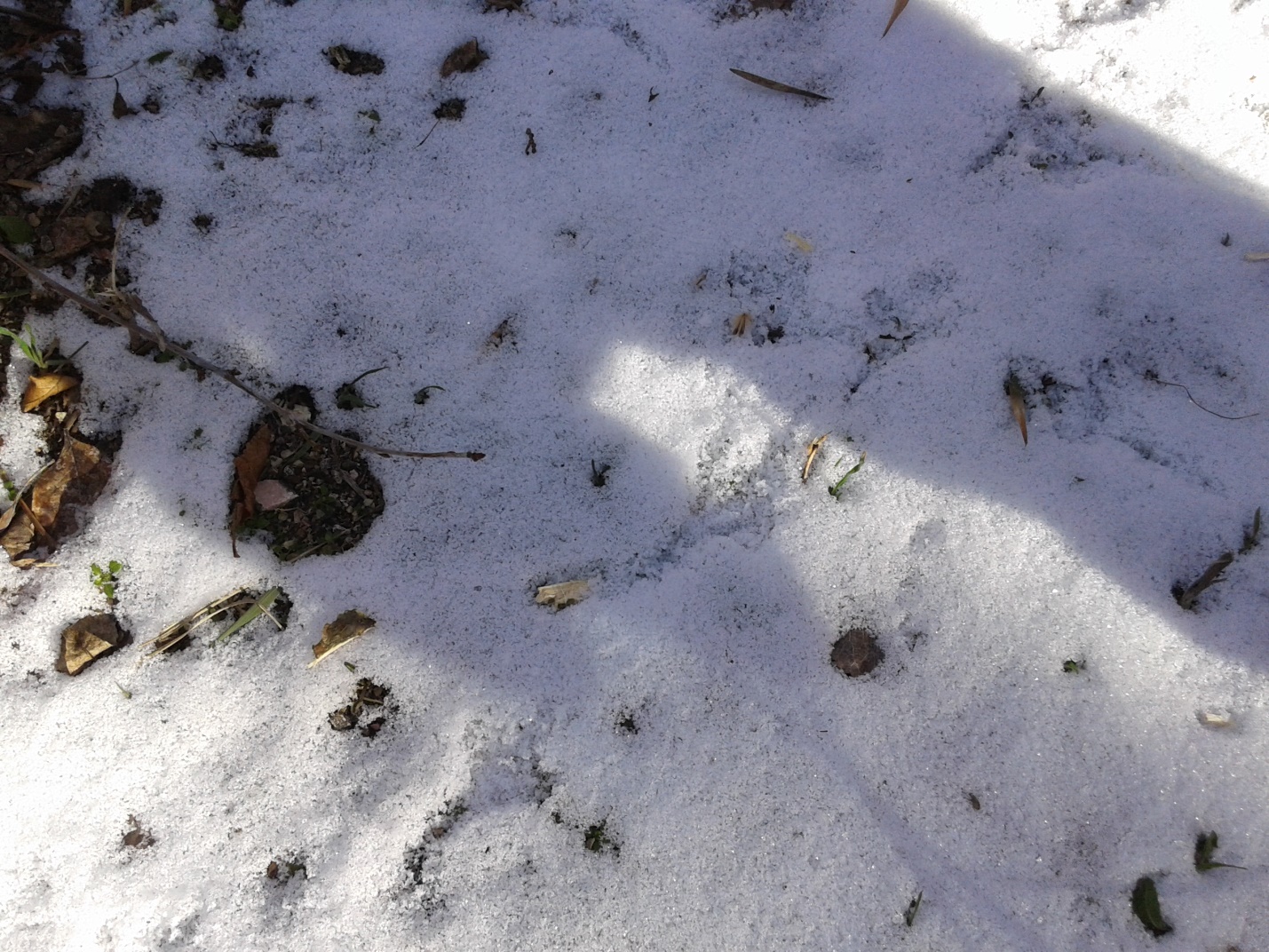 «Ищем следы птиц»
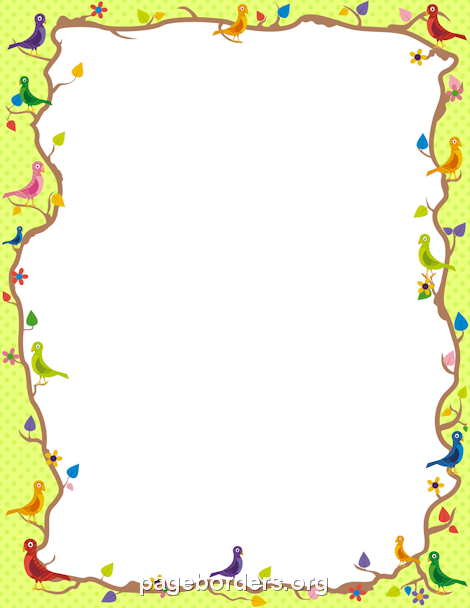 НОД «Угощение для снегирей.» Рисование пальчиком.
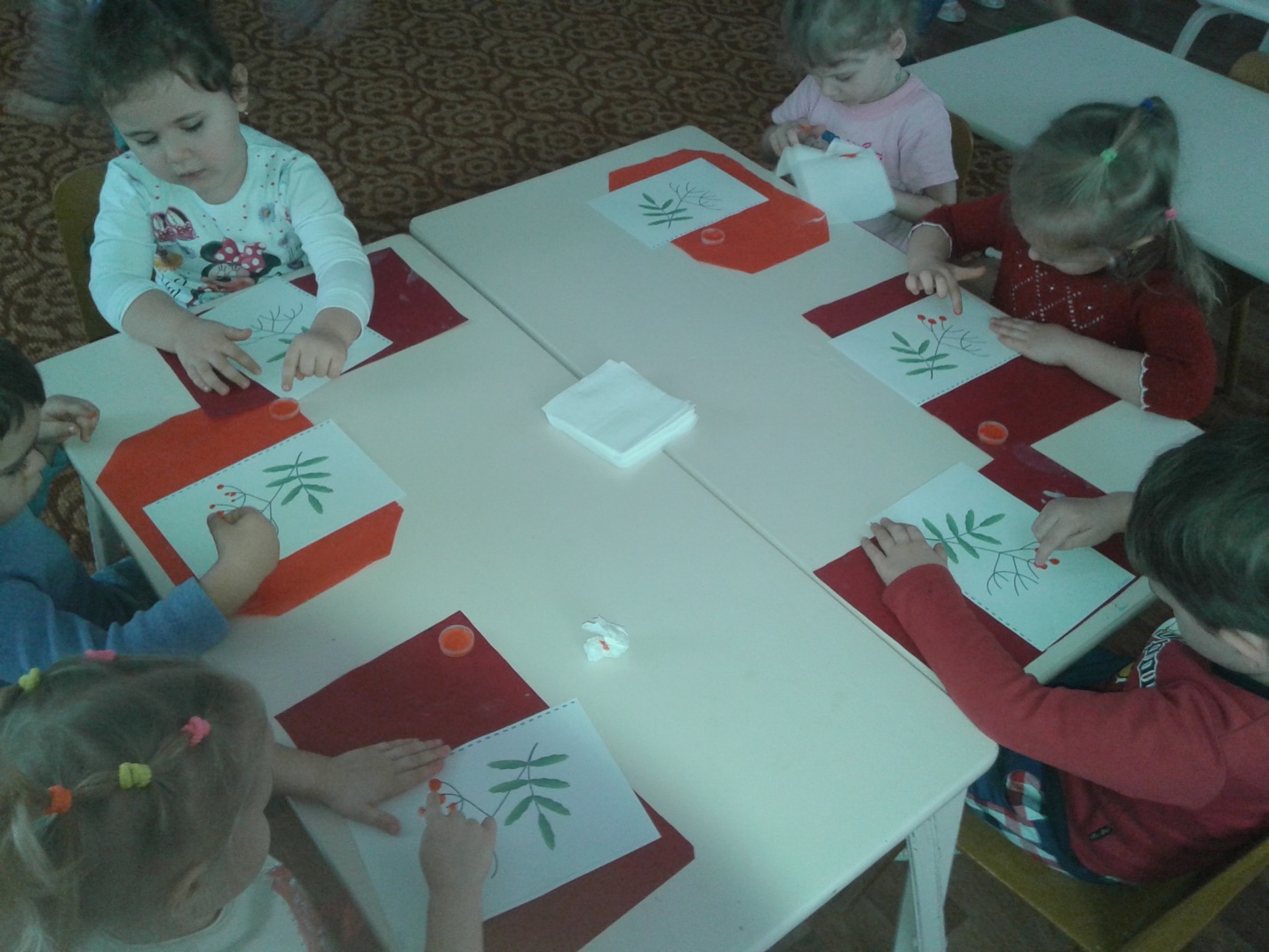 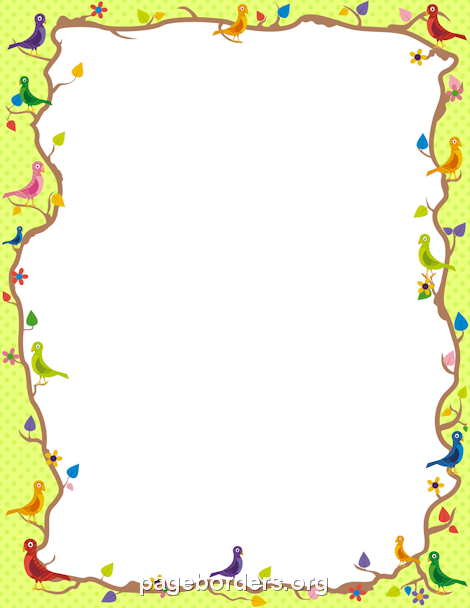 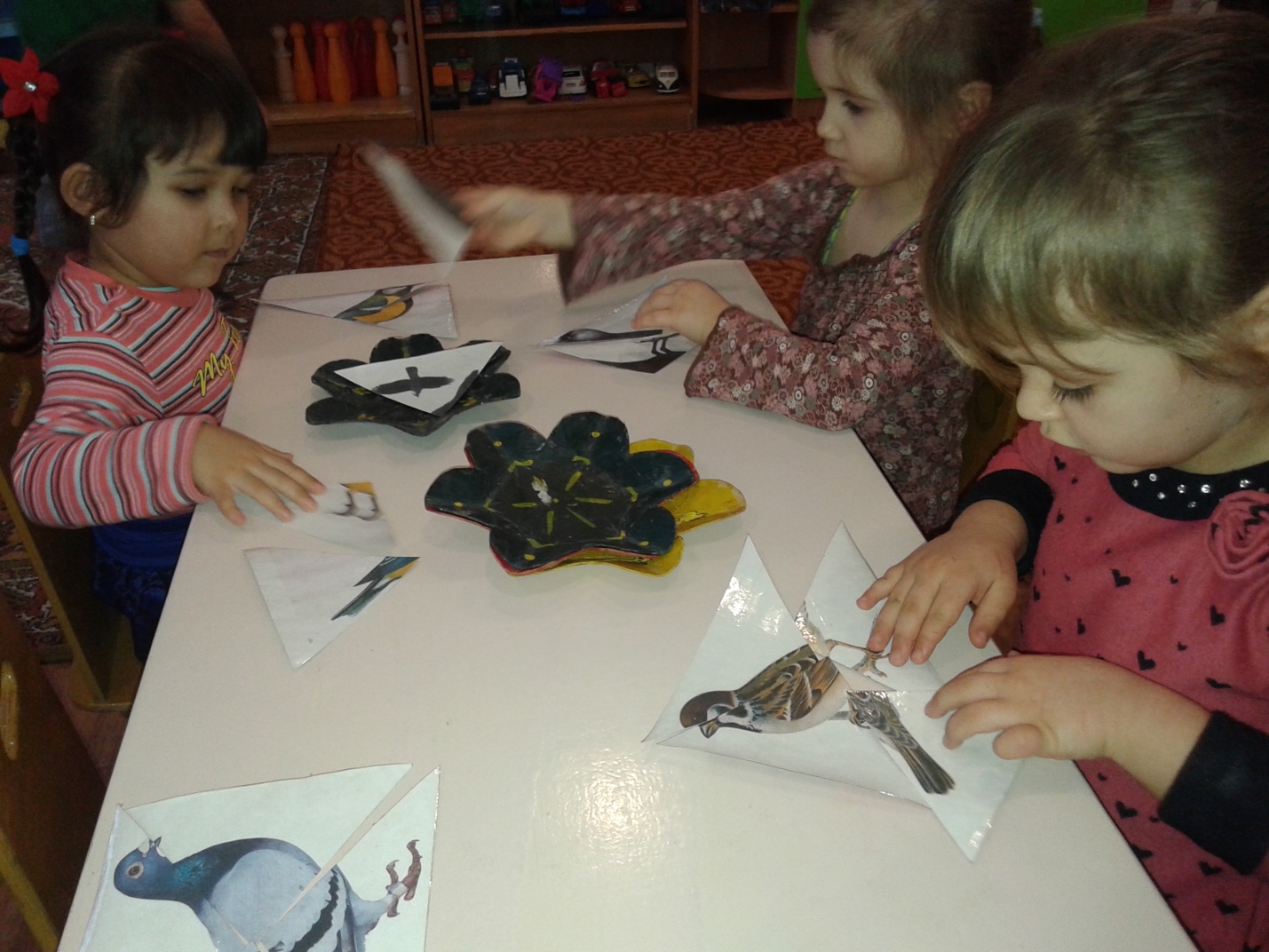 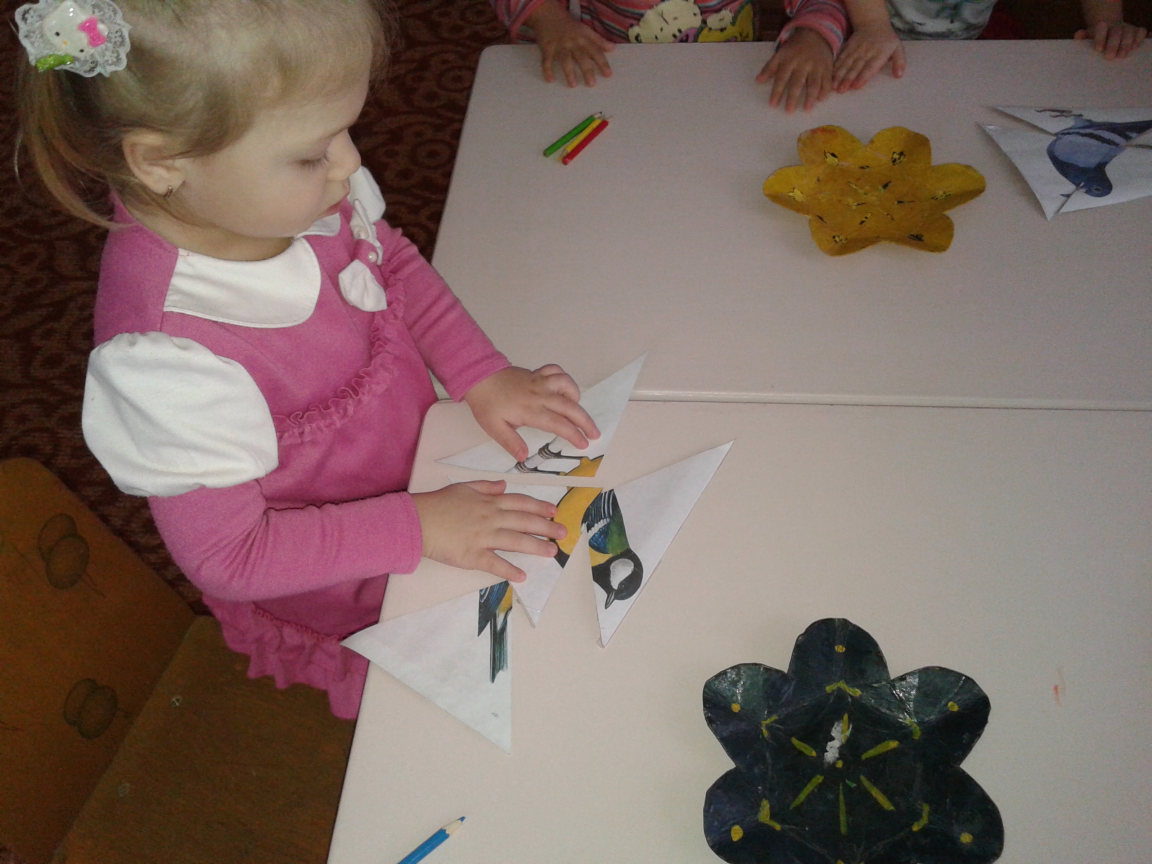 Д/и: «Собери птицу»
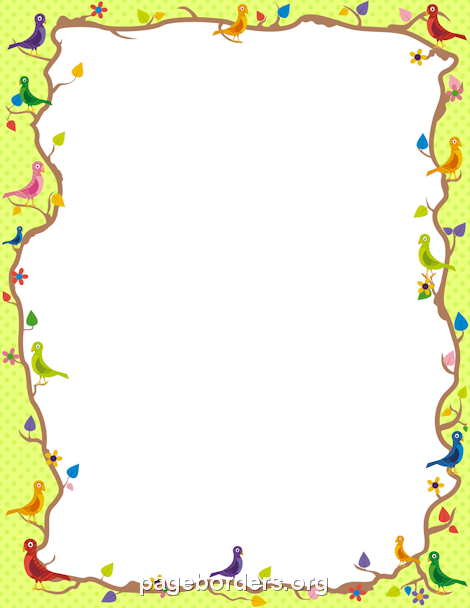 НОД. Лепка «Птицы в кормушке».
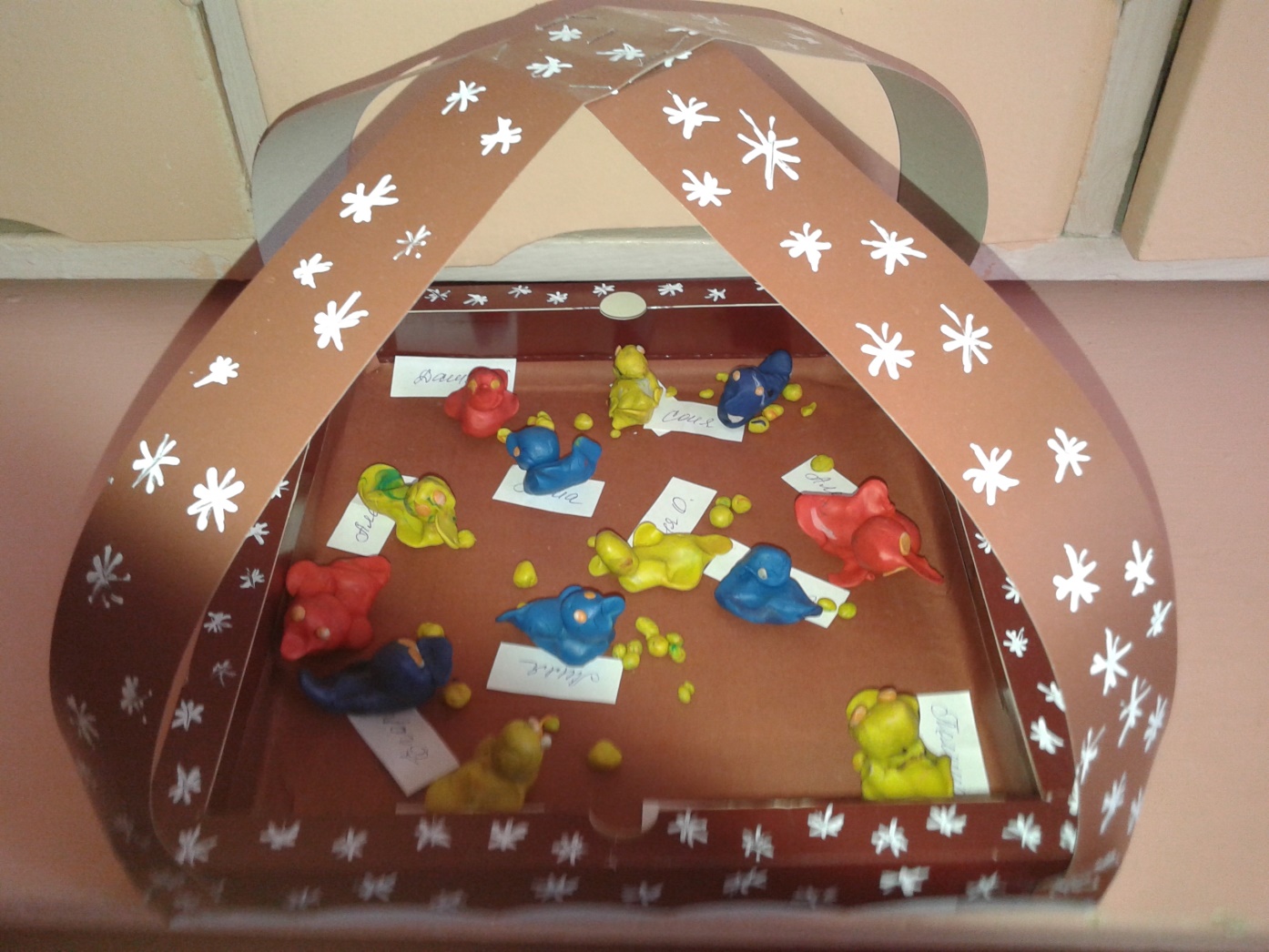 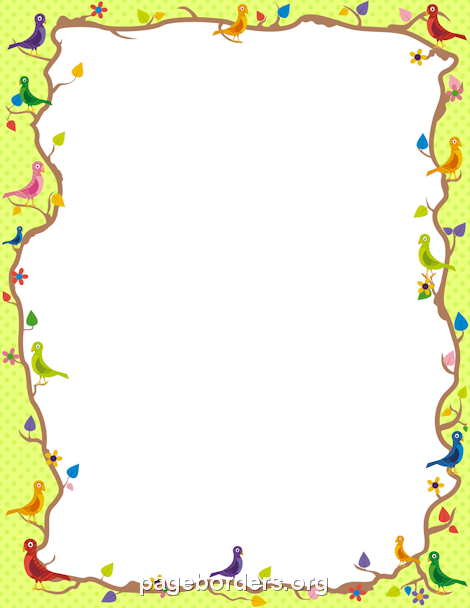 ПАЛЬЧИКОВАЯ ГИМНАСТИКА: «Птички прилетели»
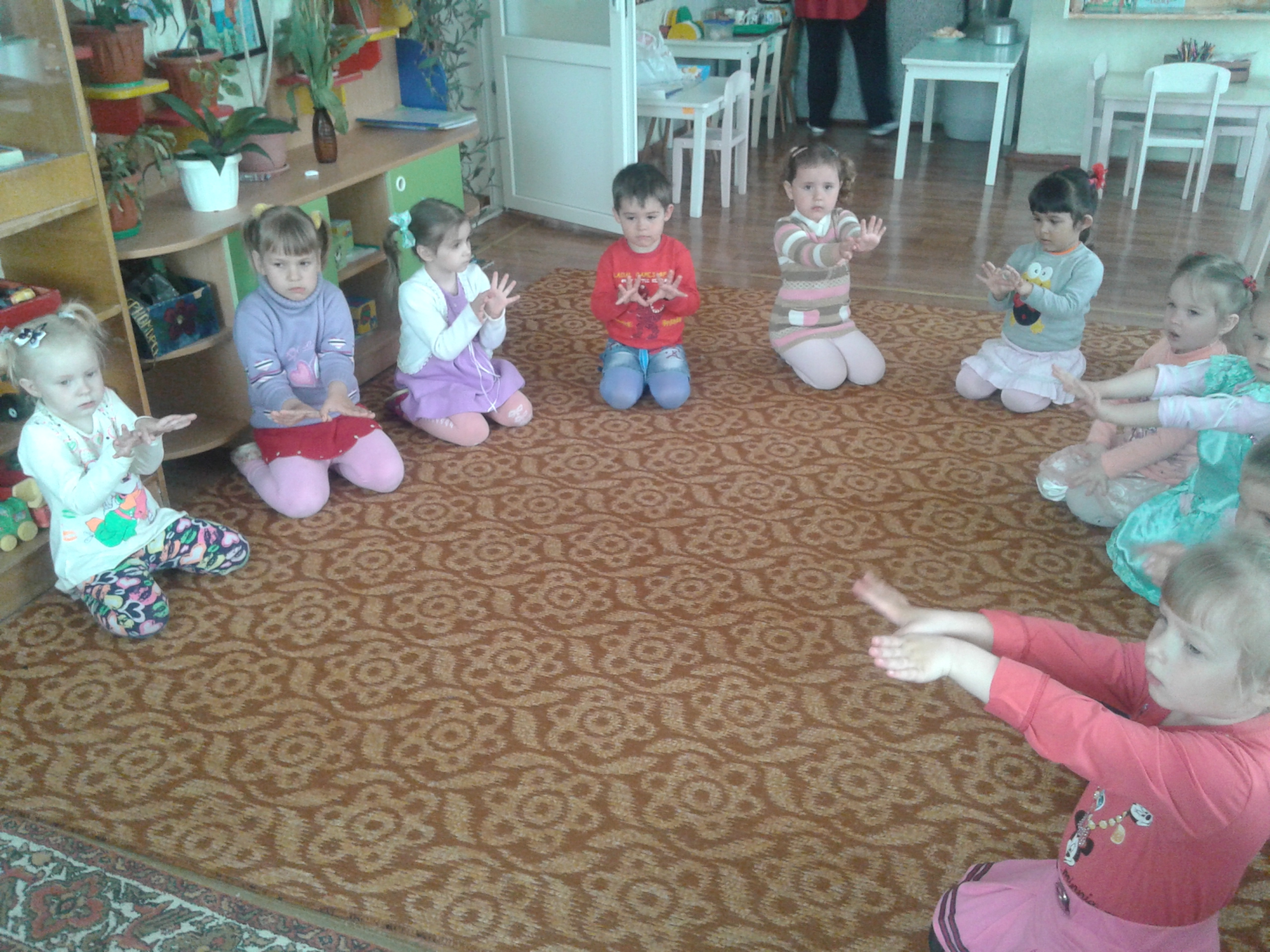 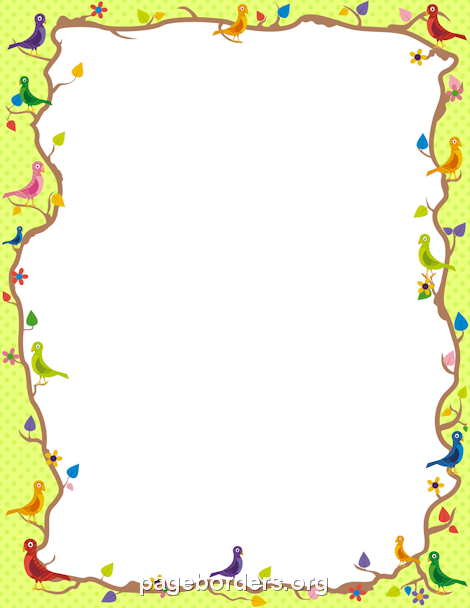 Рассматривание картины: «Птицы в кормушке»
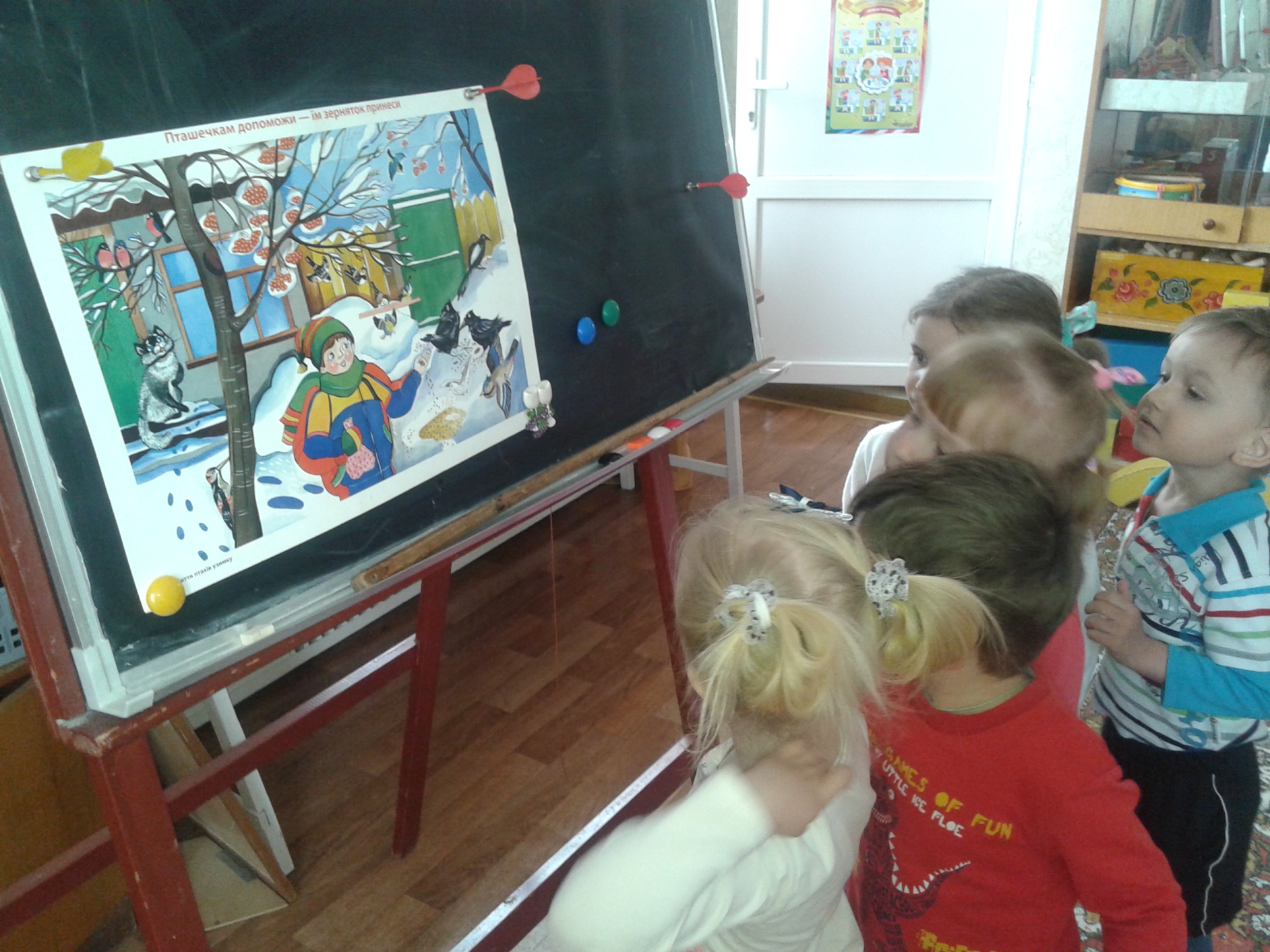 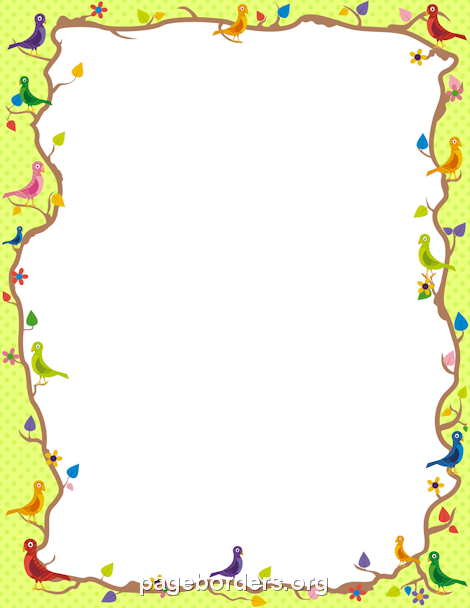 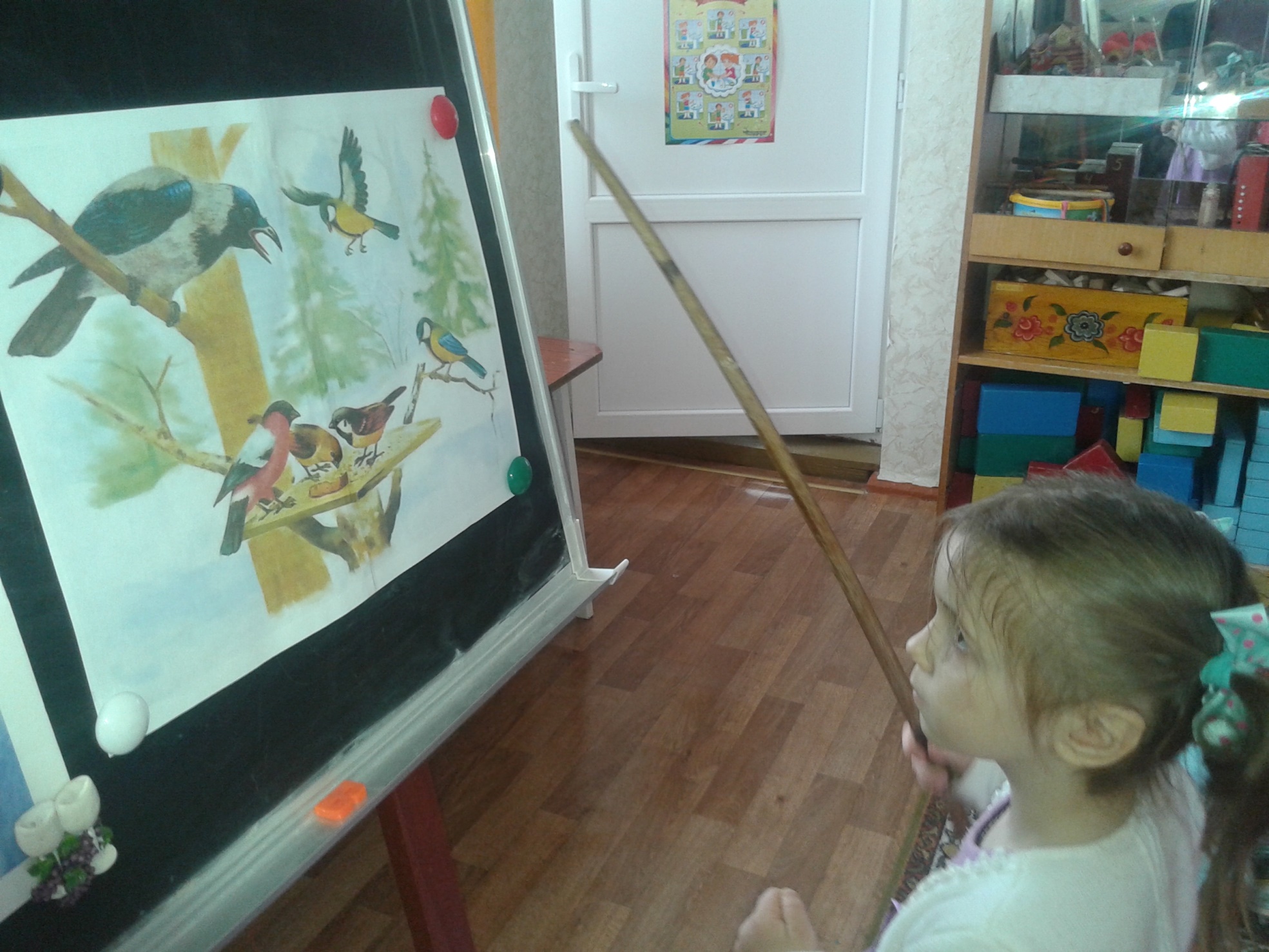 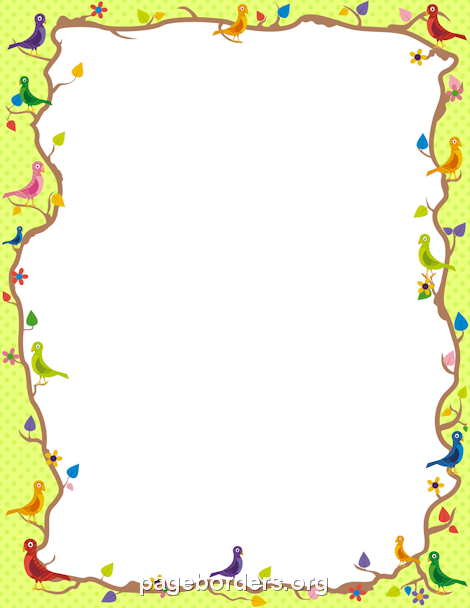 Работа с родителями. Выставка работ: «Покормите птиц зимой»
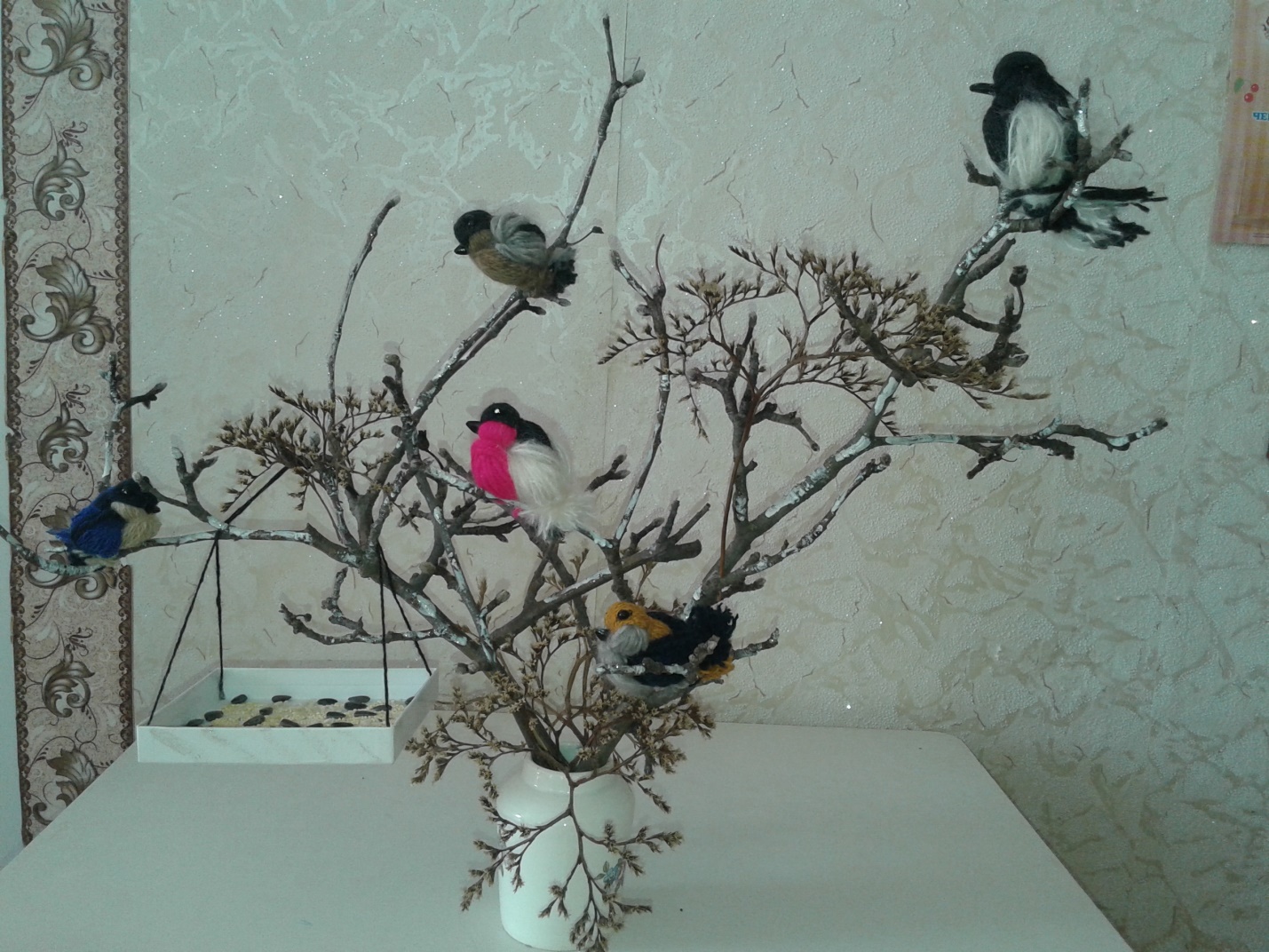 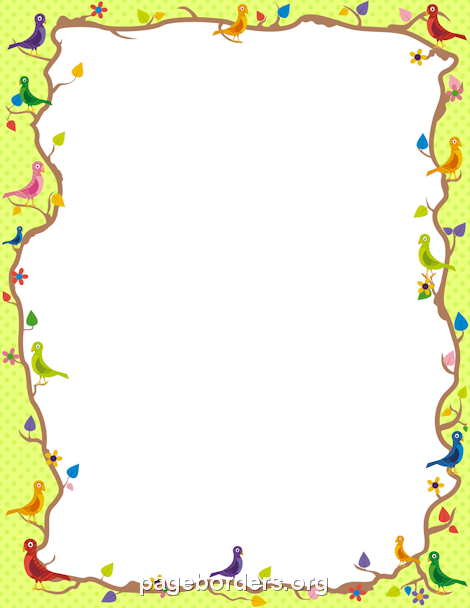 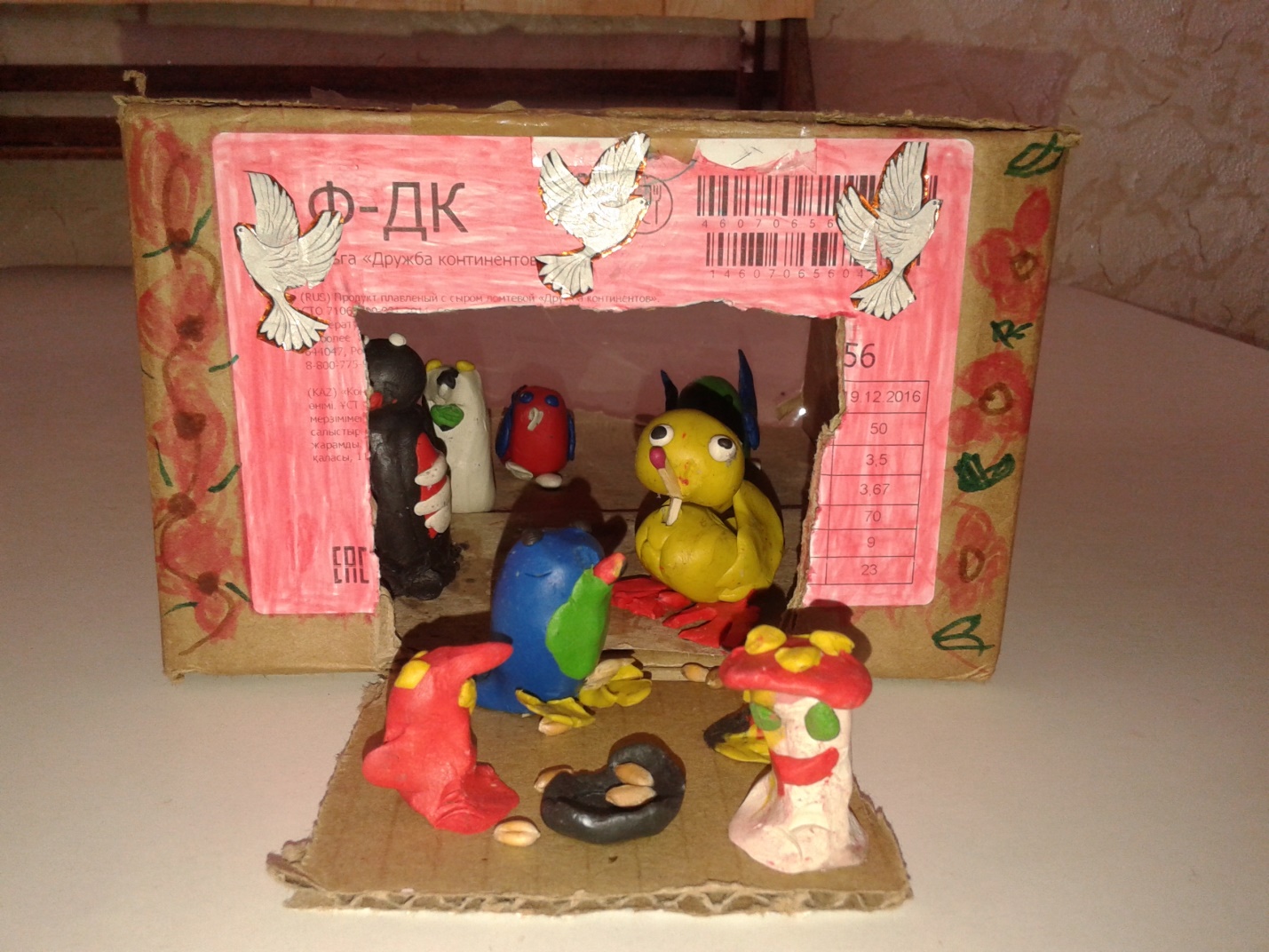 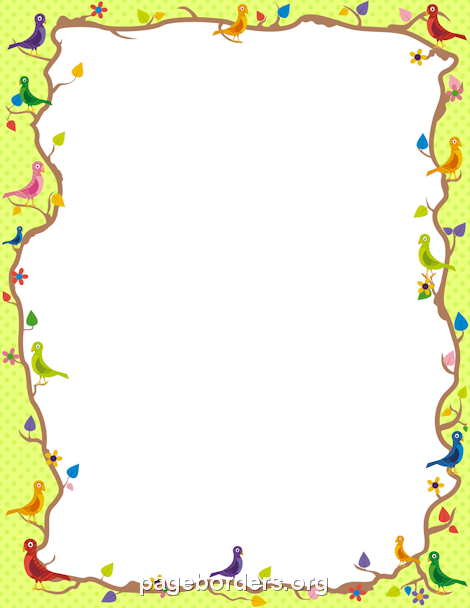 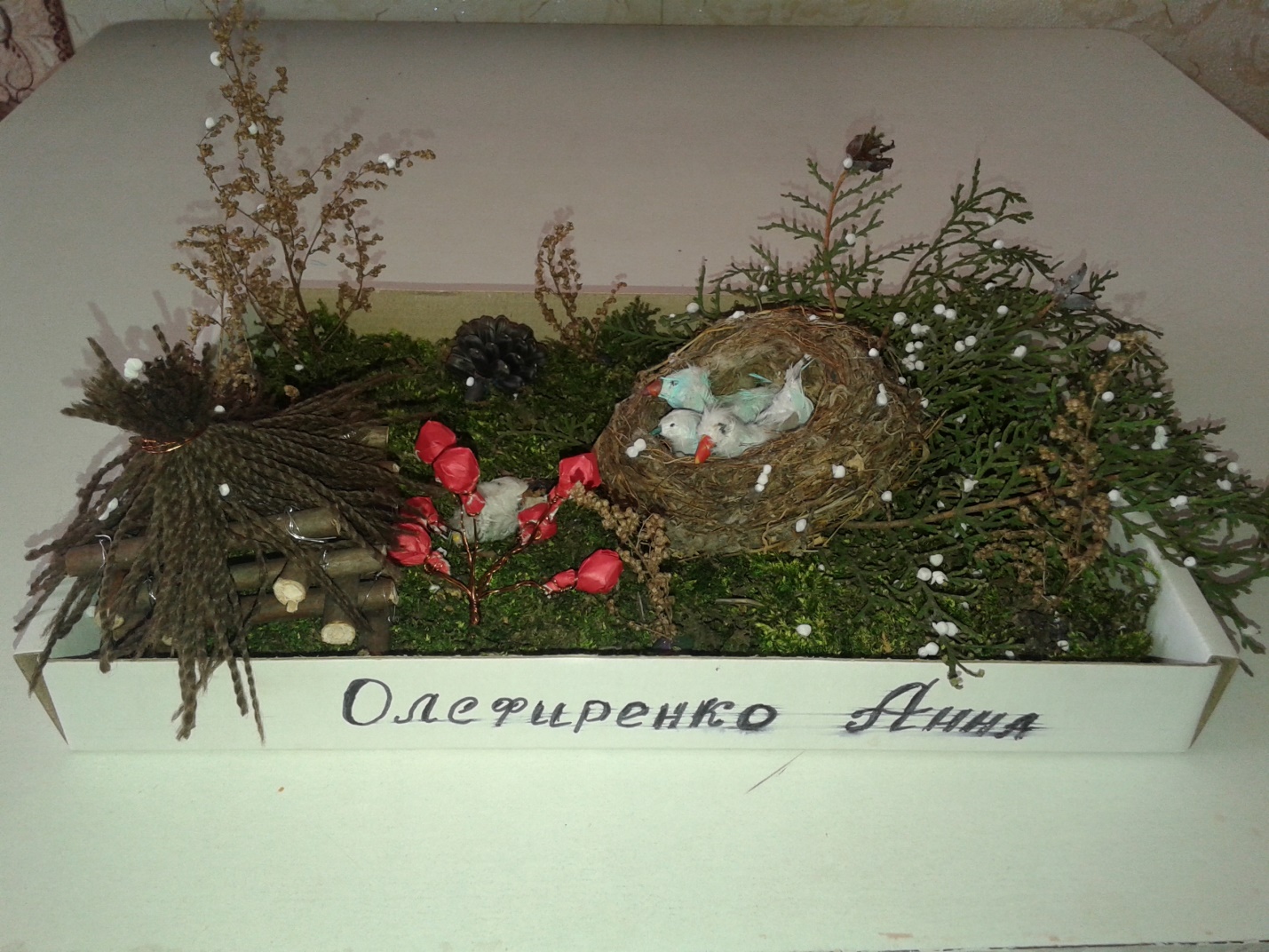 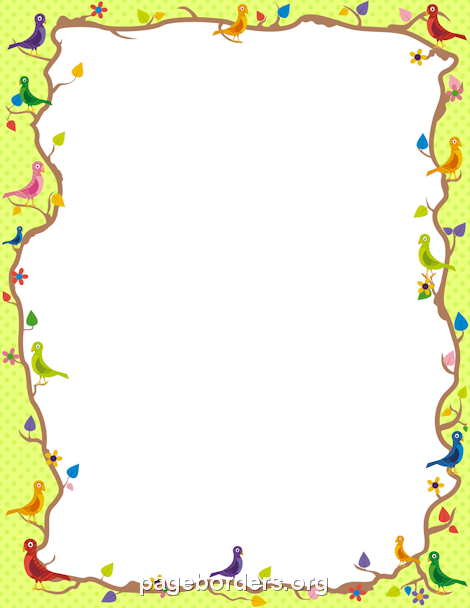 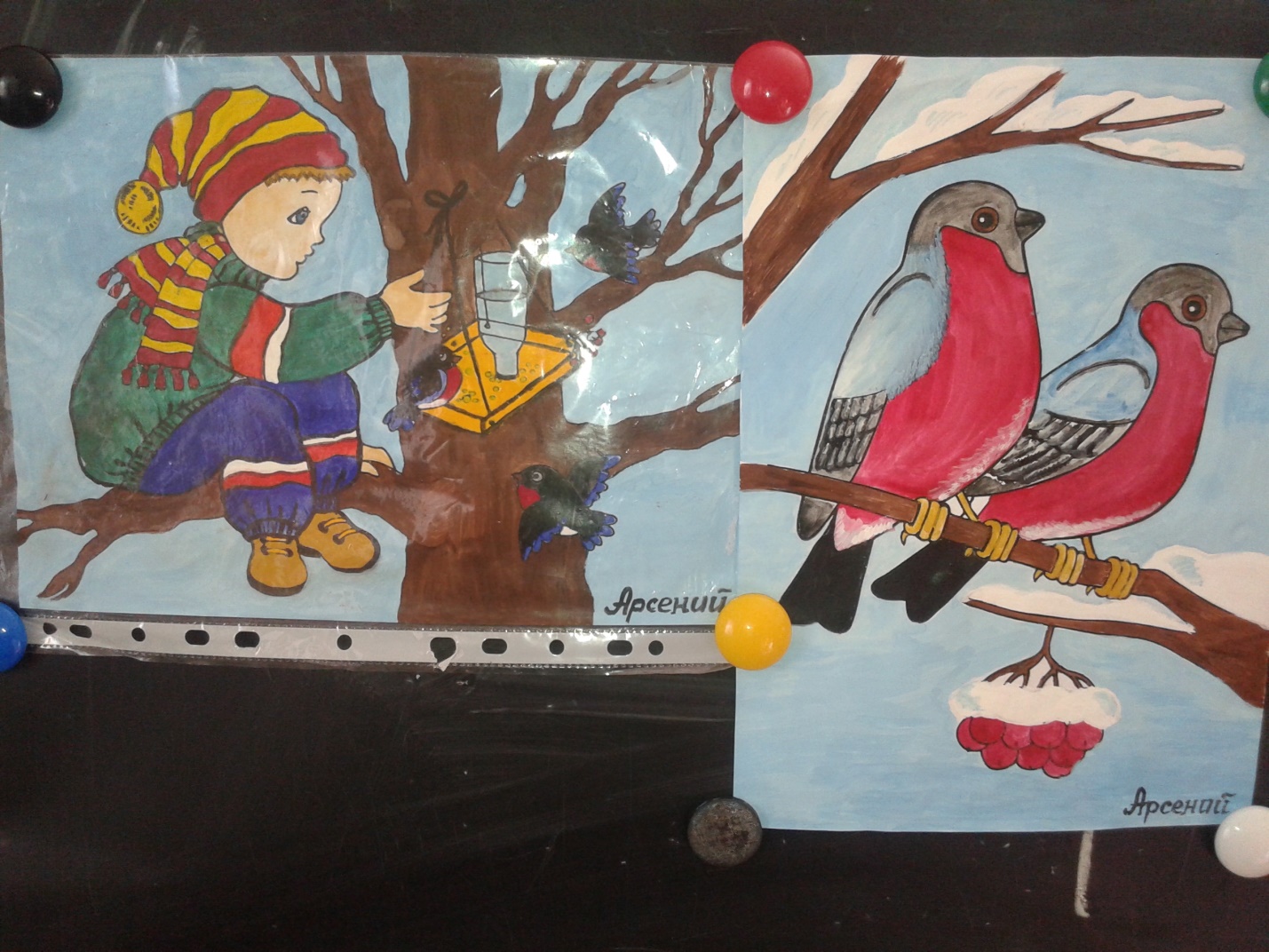 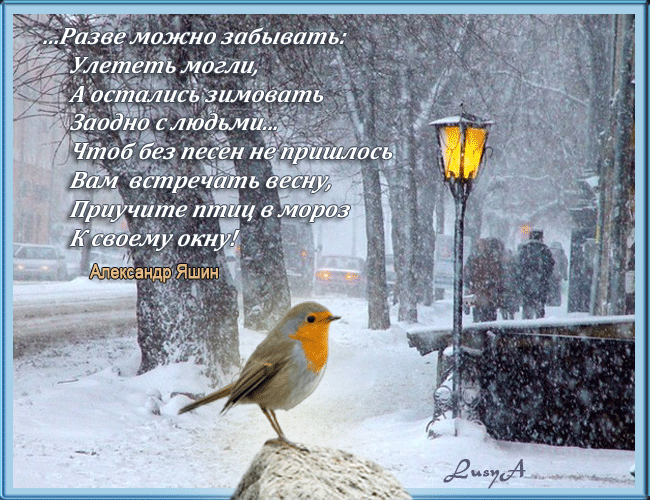 Спасибо за внимание!